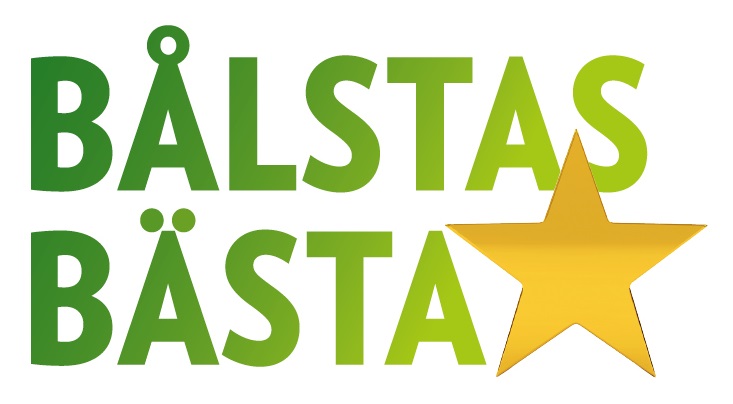 Vinn – Vinn – Vinn – VinnKonsumenterna – Ungdomarna – Föreningarna - Handlarna
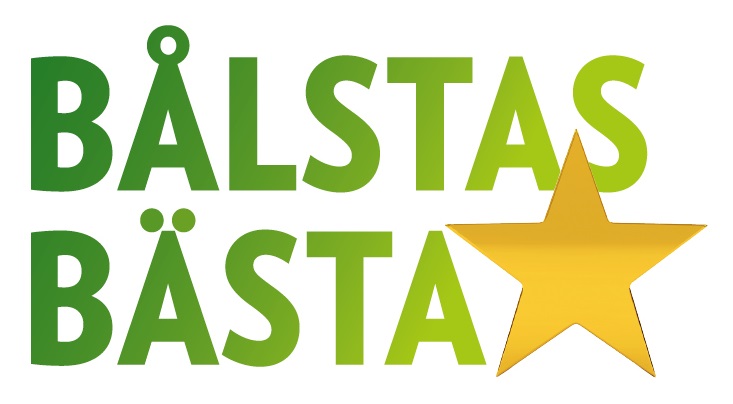 Köp häftet och spara tusenlappar!
Köp häftet och spara tusenlappar!
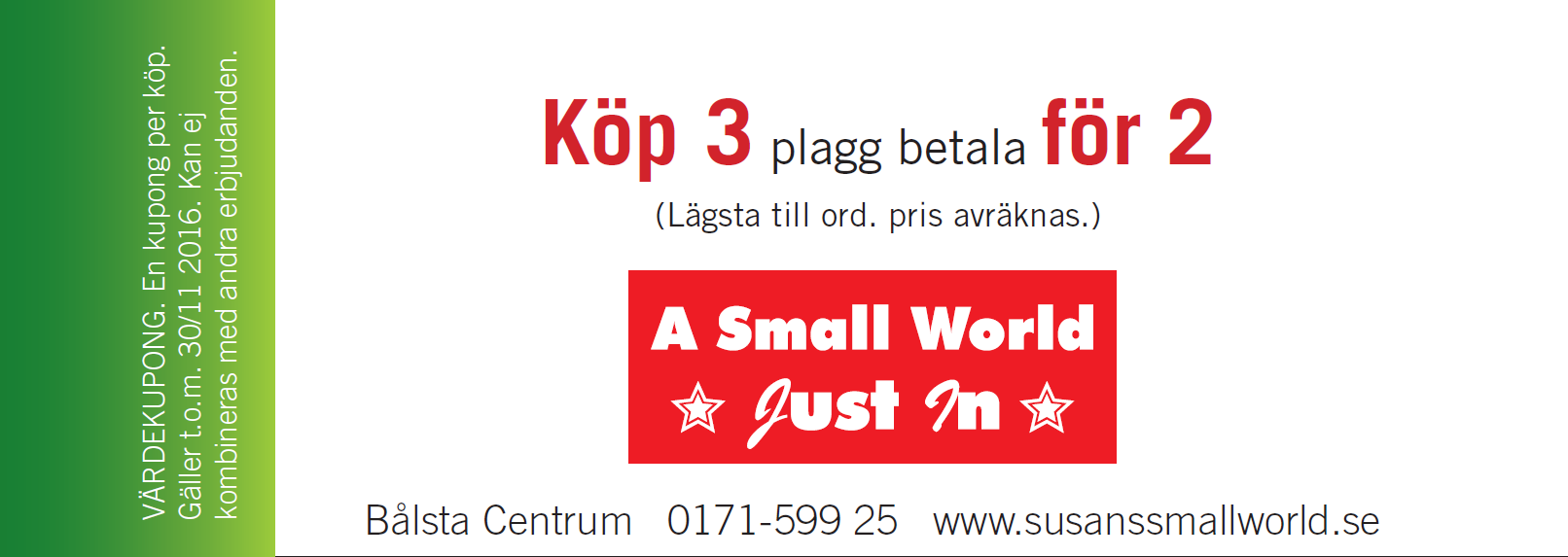 Köp häftet och spara tusenlappar!
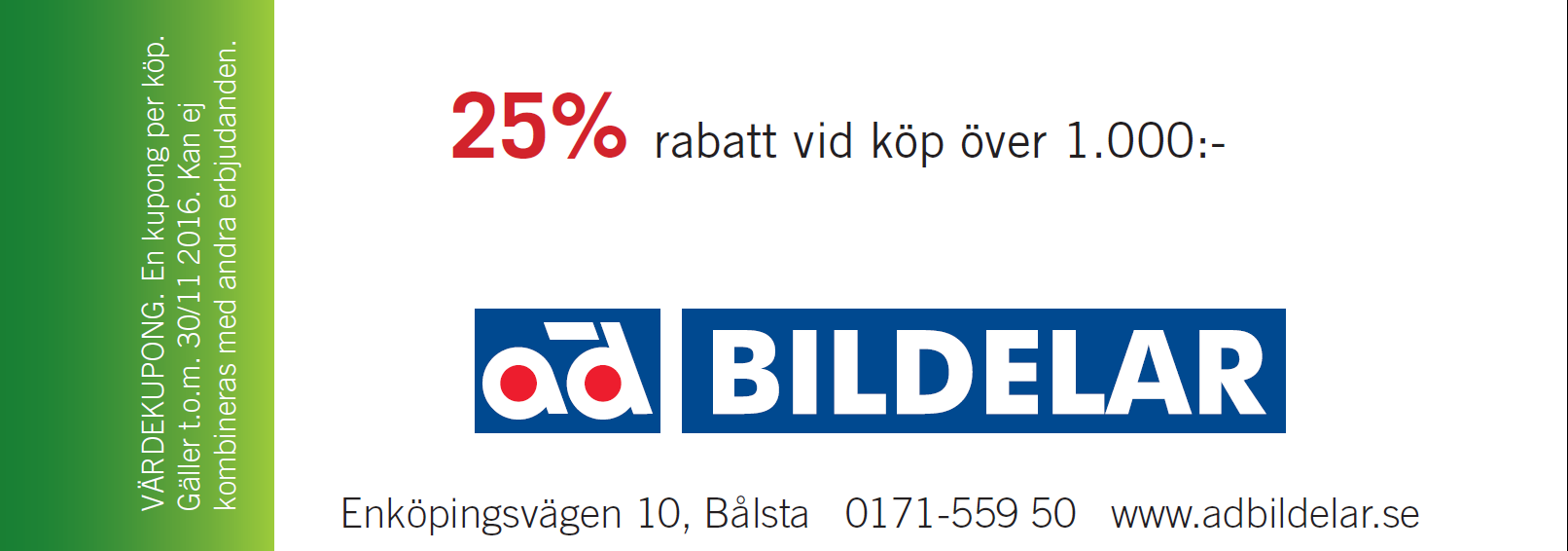 Köp häftet och spara tusenlappar!
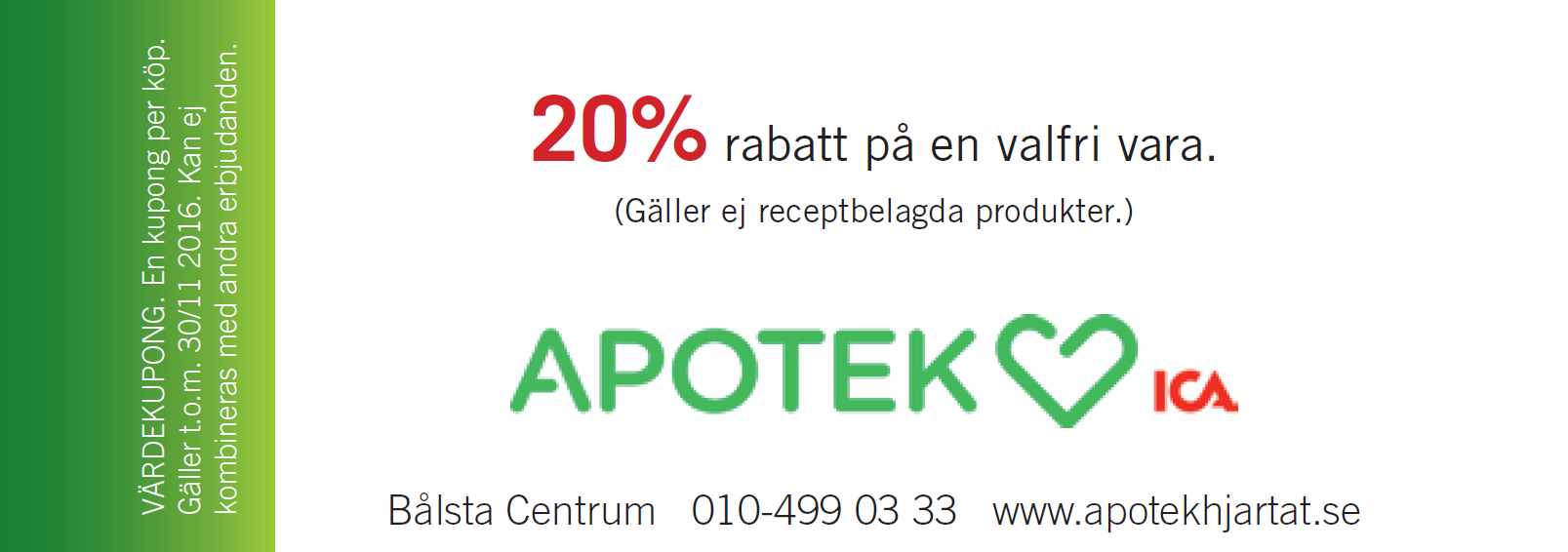 Köp häftet och spara tusenlappar!
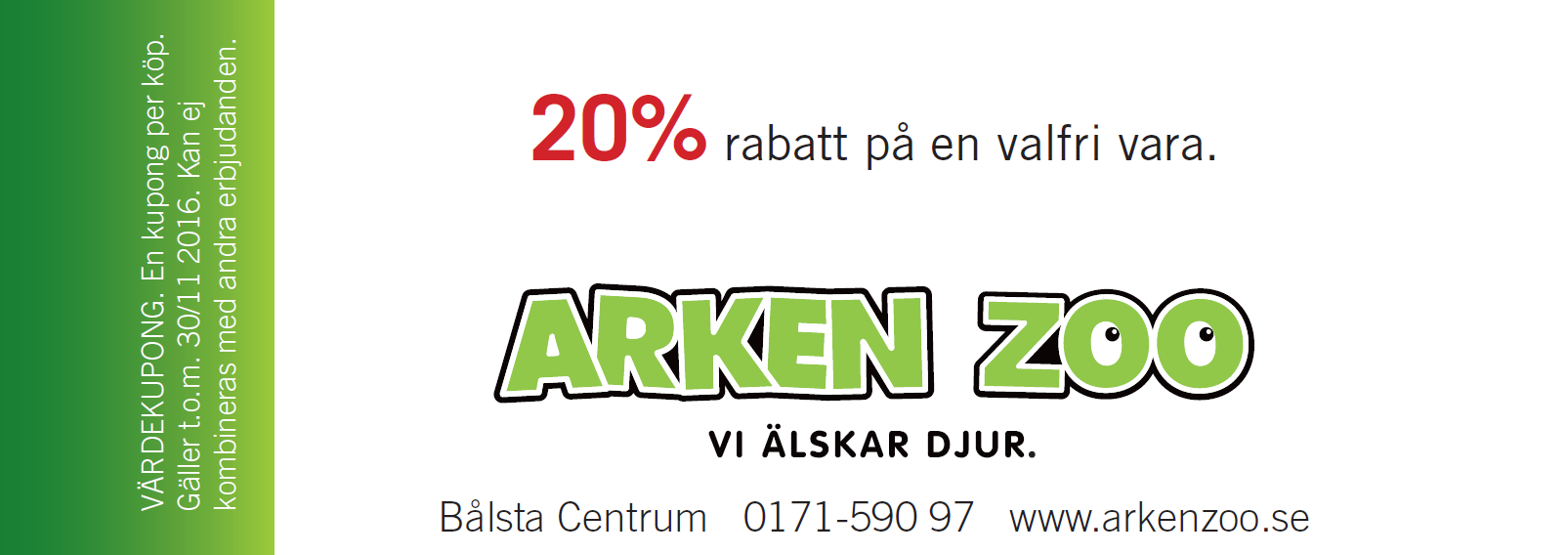 Stötta våra ungdomar!
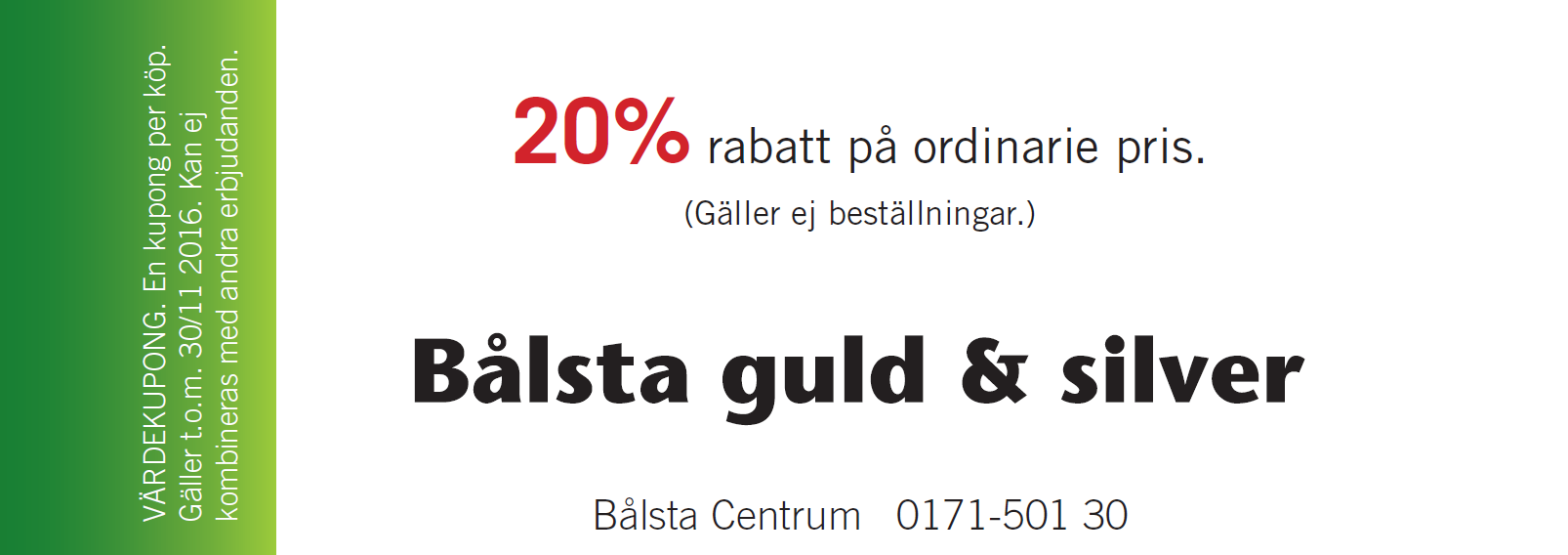 Stötta våra ungdomar!
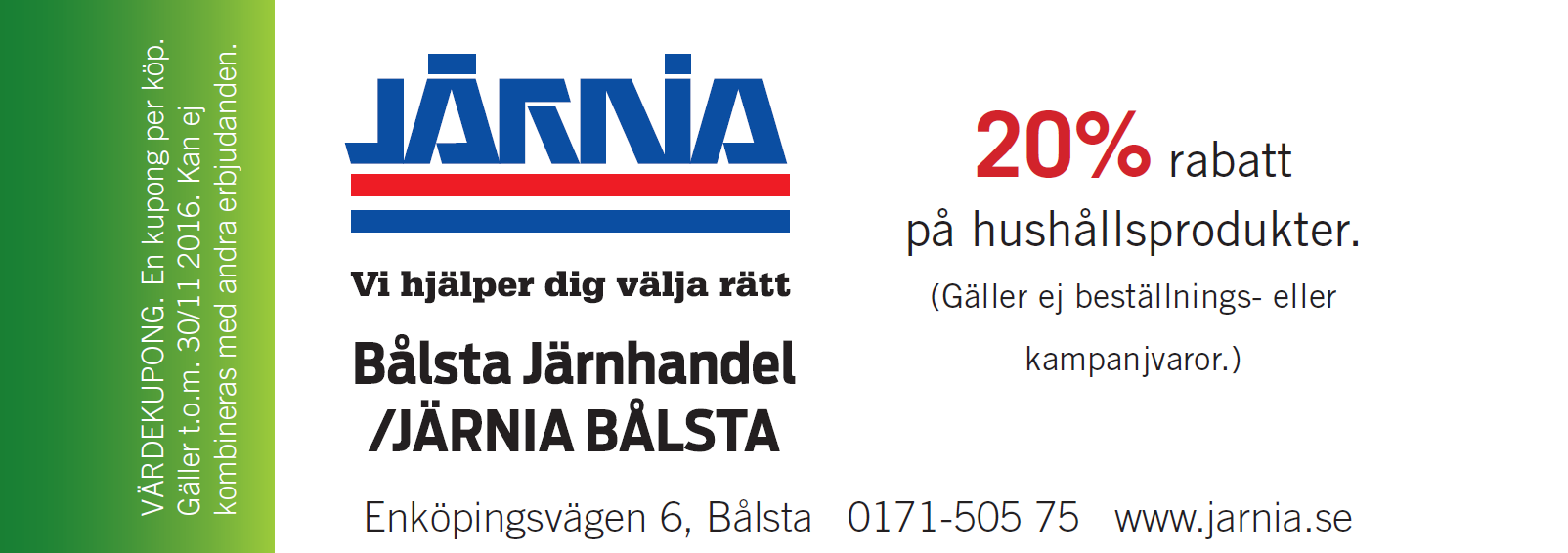 Stötta våra ungdomar!
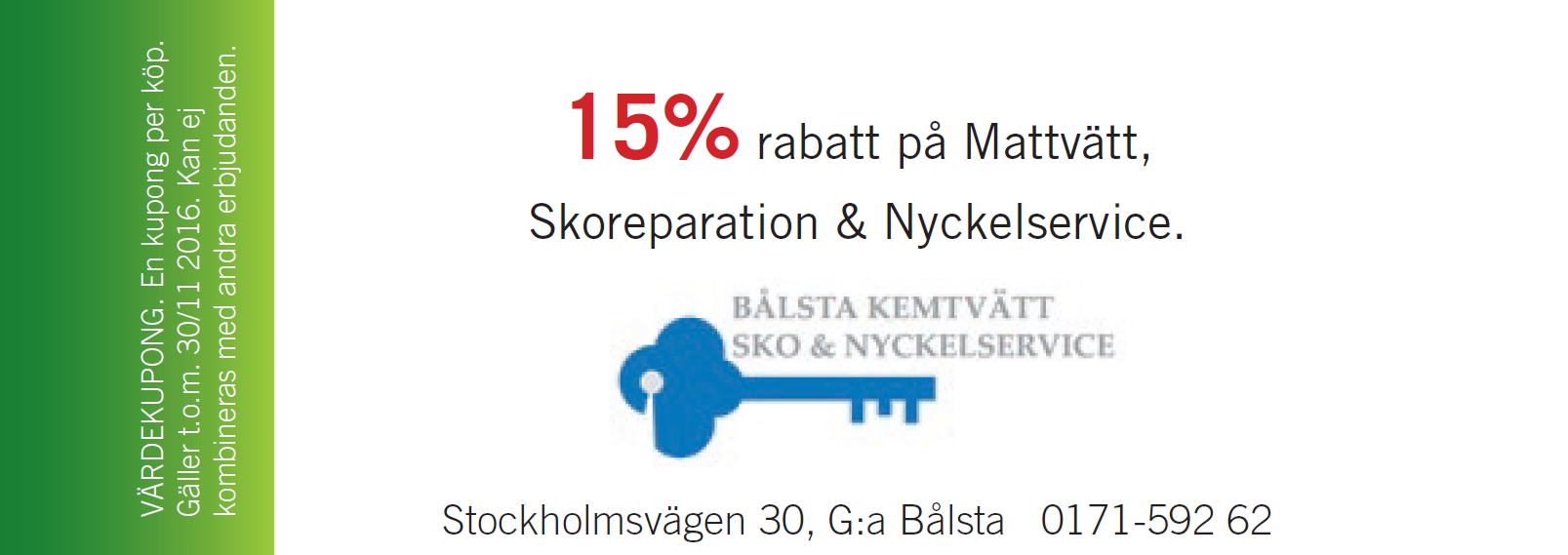 Stötta våra ungdomar!
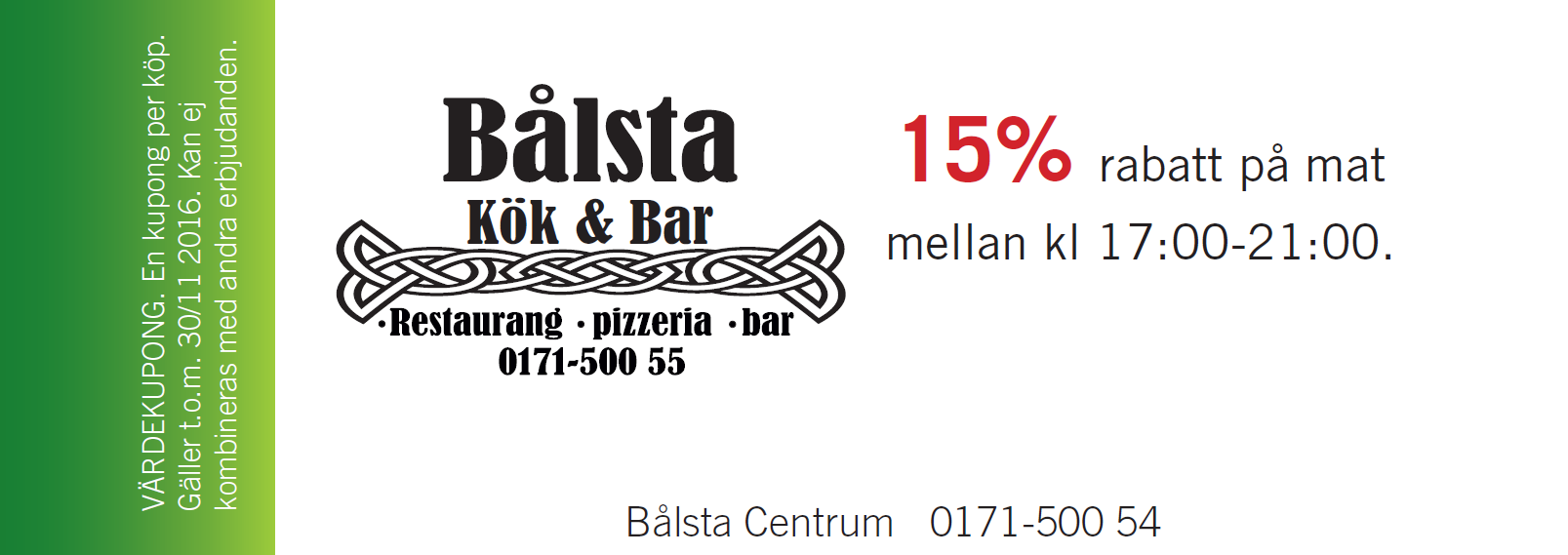 Stötta lokala föreningar!
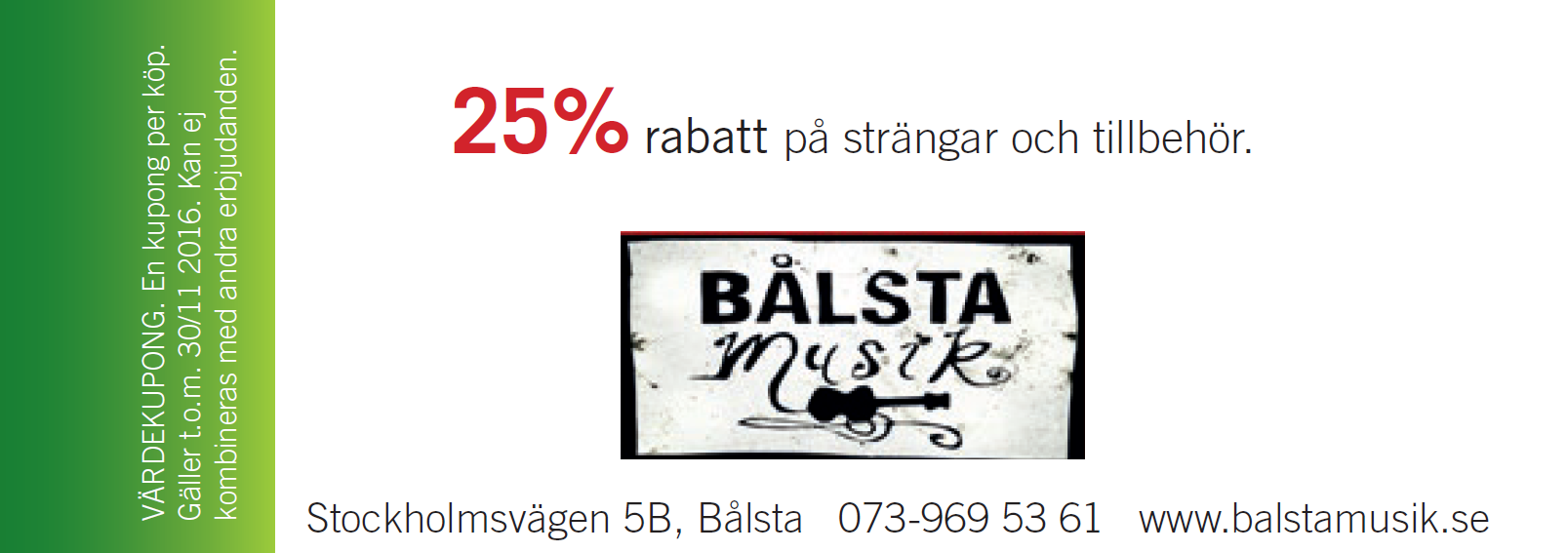 Stötta lokala föreningar!
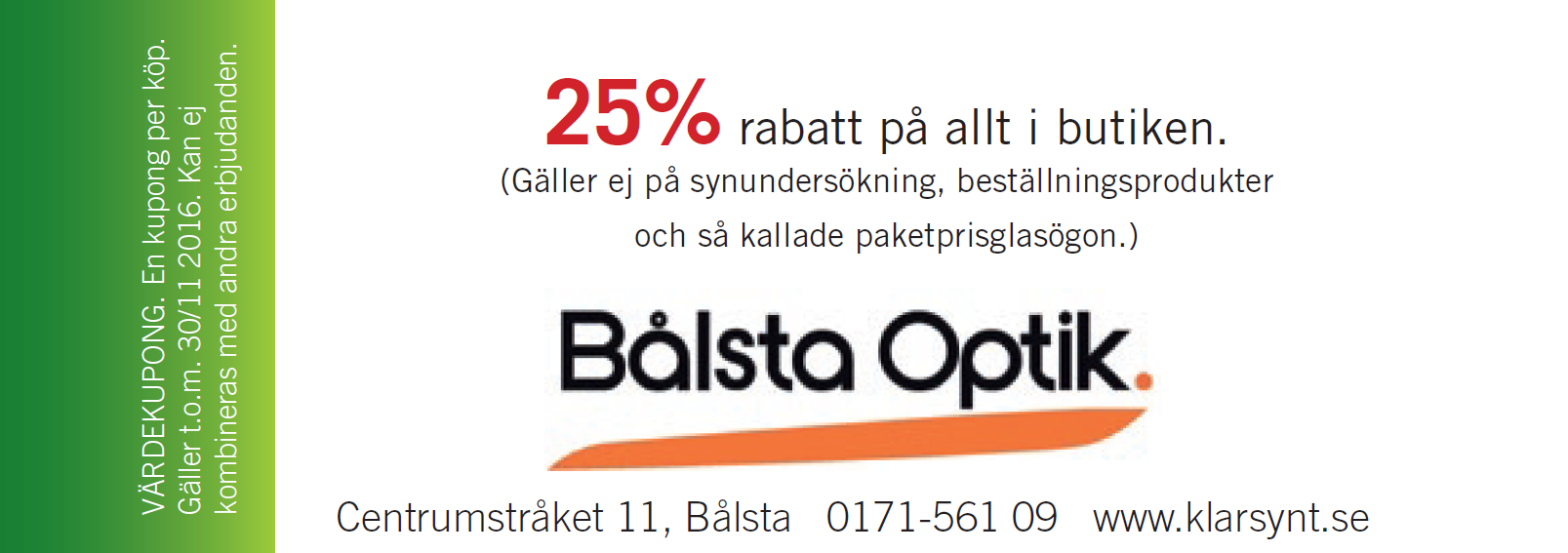 Stötta lokala föreningar!
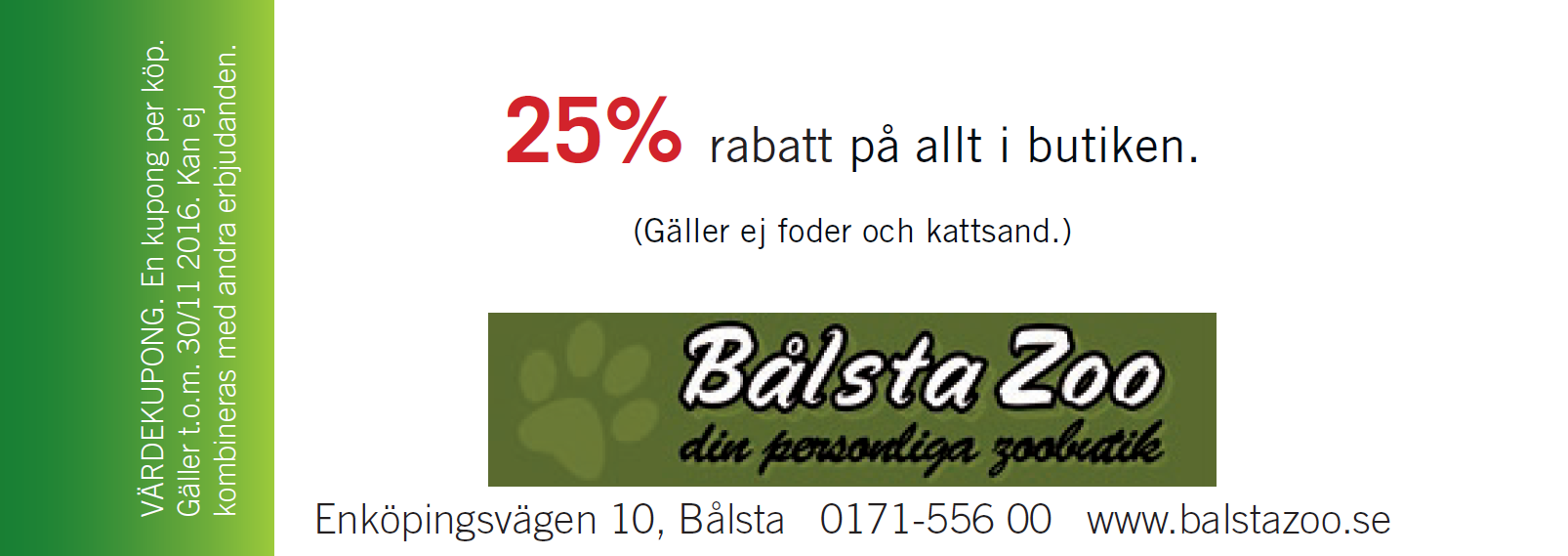 Stötta lokala föreningar!
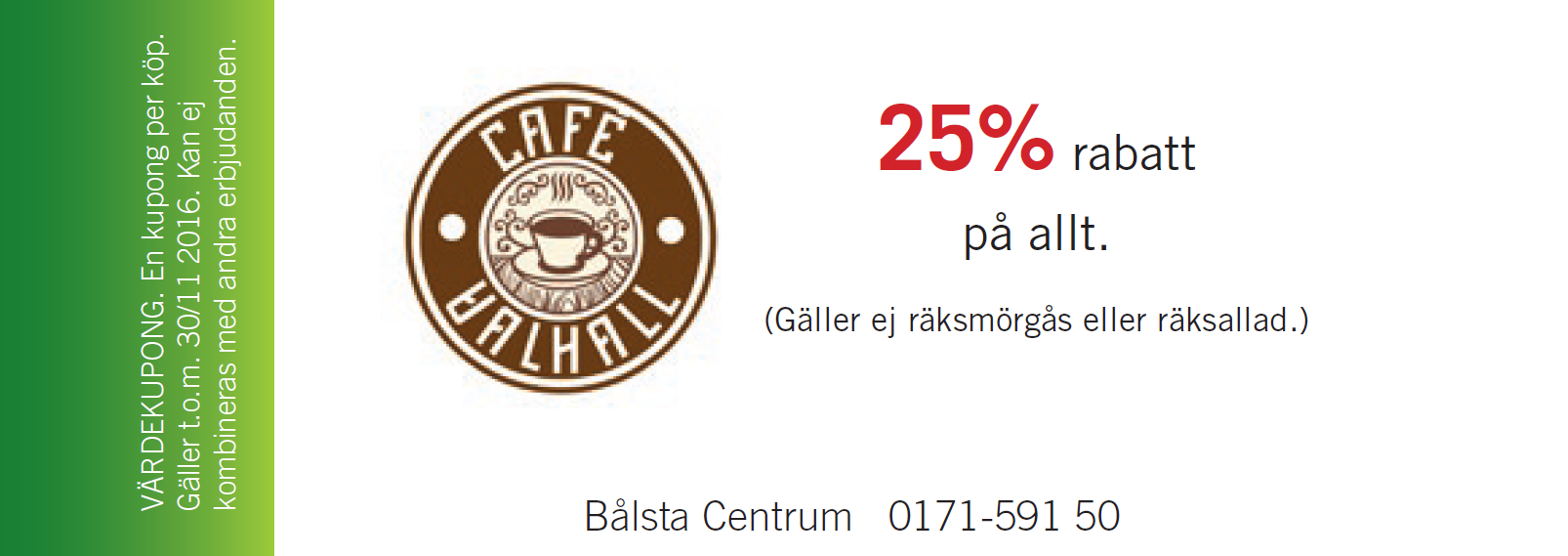 Handla på hemmaplan!
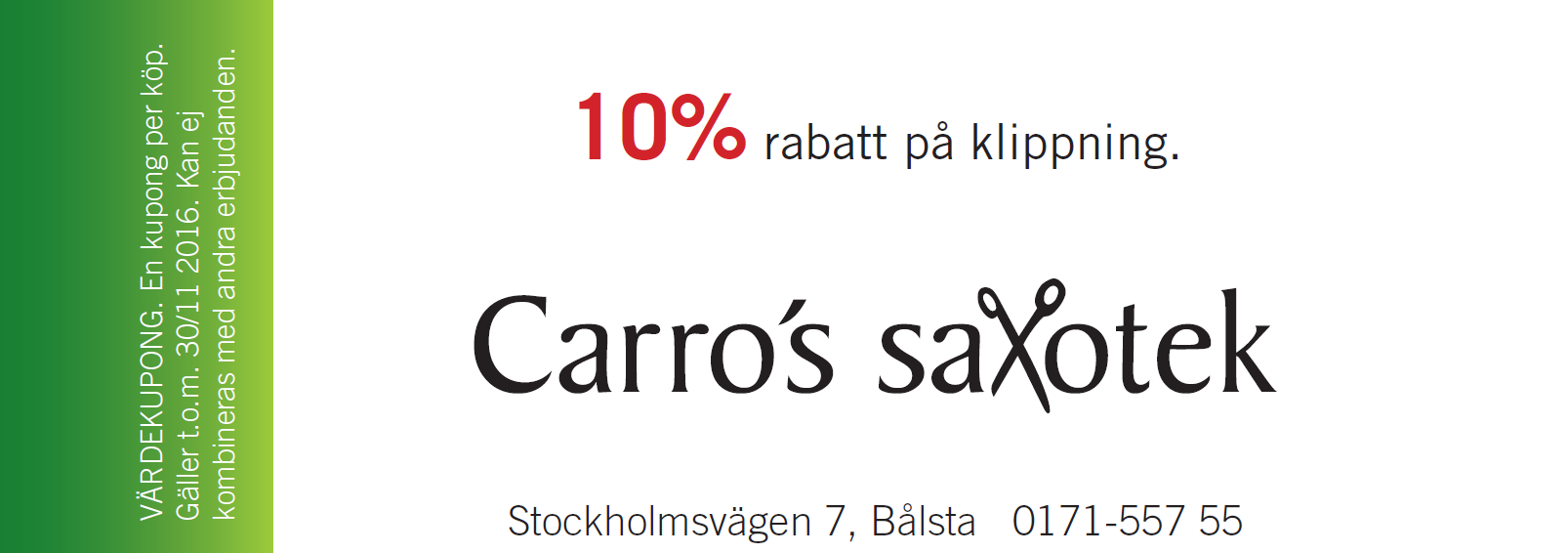 Handla på hemmaplan!
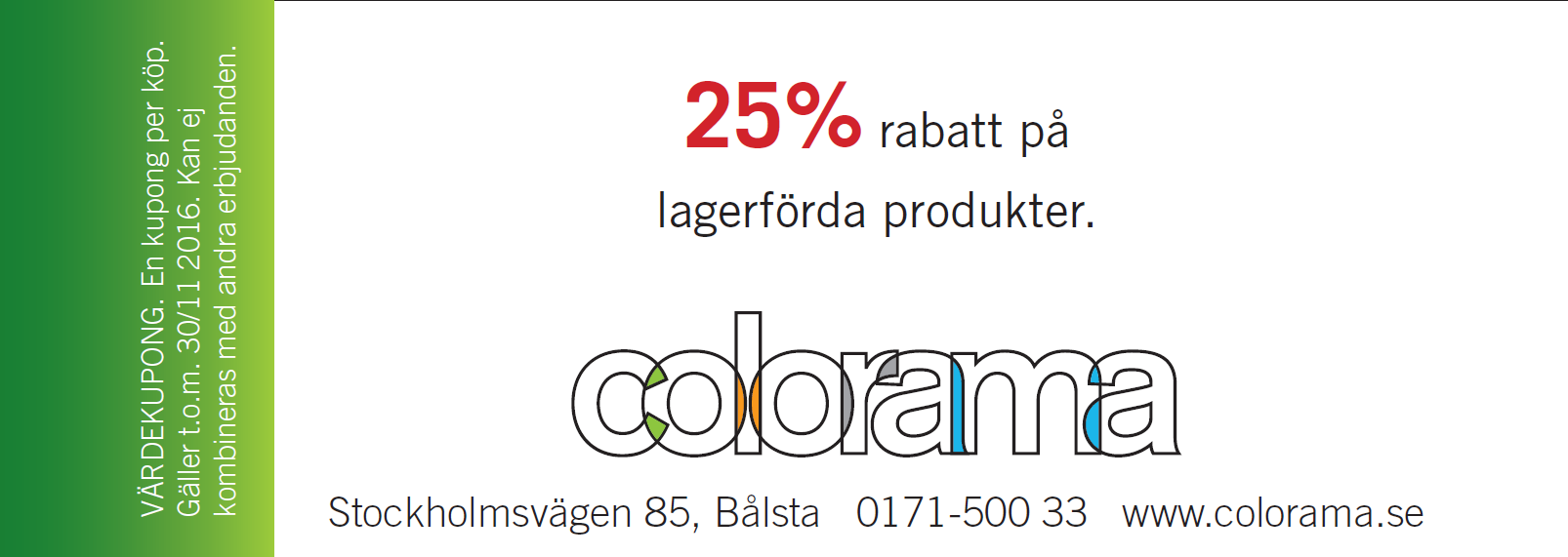 Handla på hemmaplan!
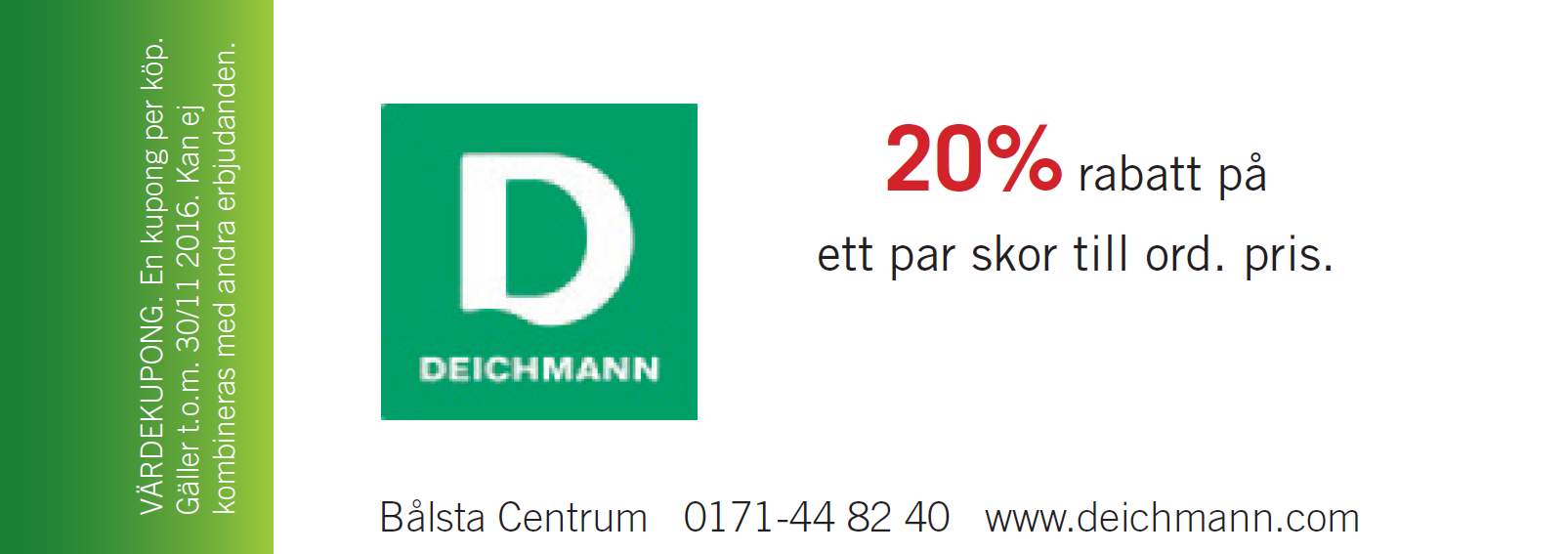 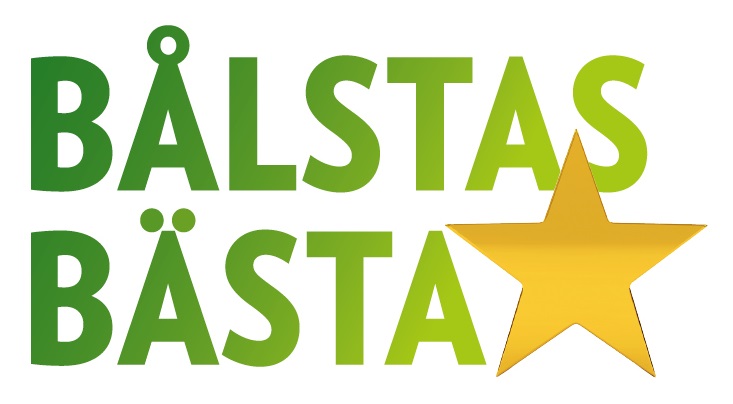 Stötta våra ungdomar!
Köp häftet och spara tusenlappar!
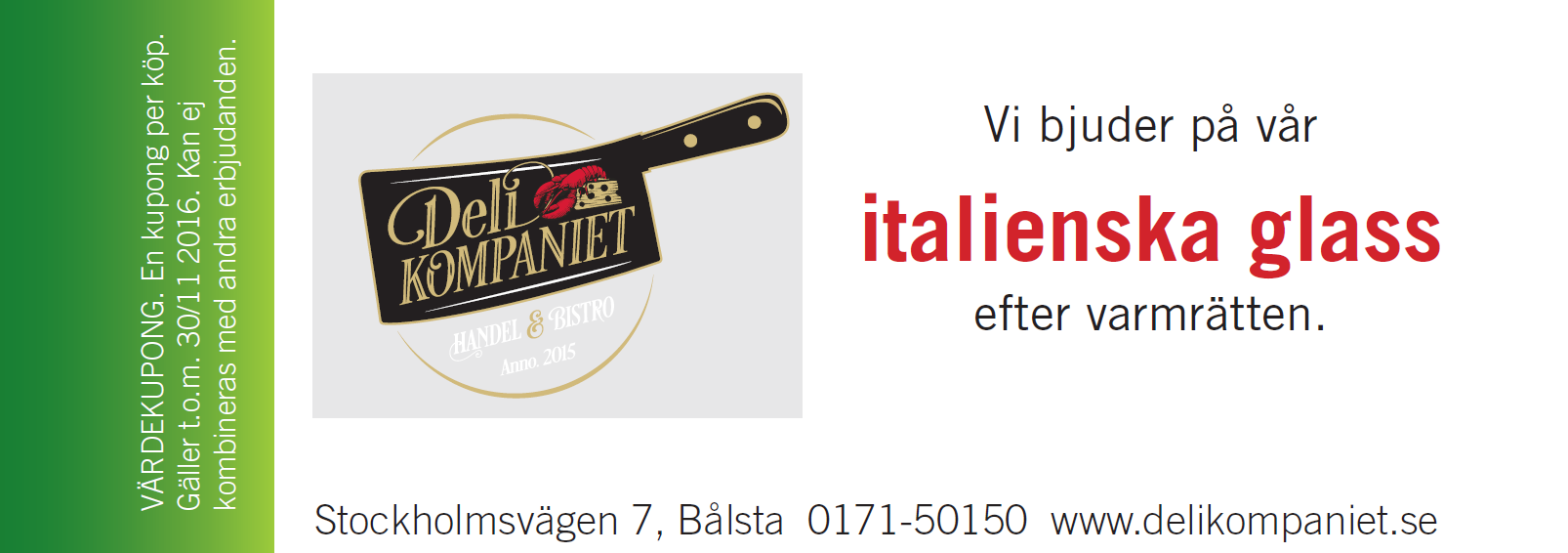 Köp häftet och spara tusenlappar!
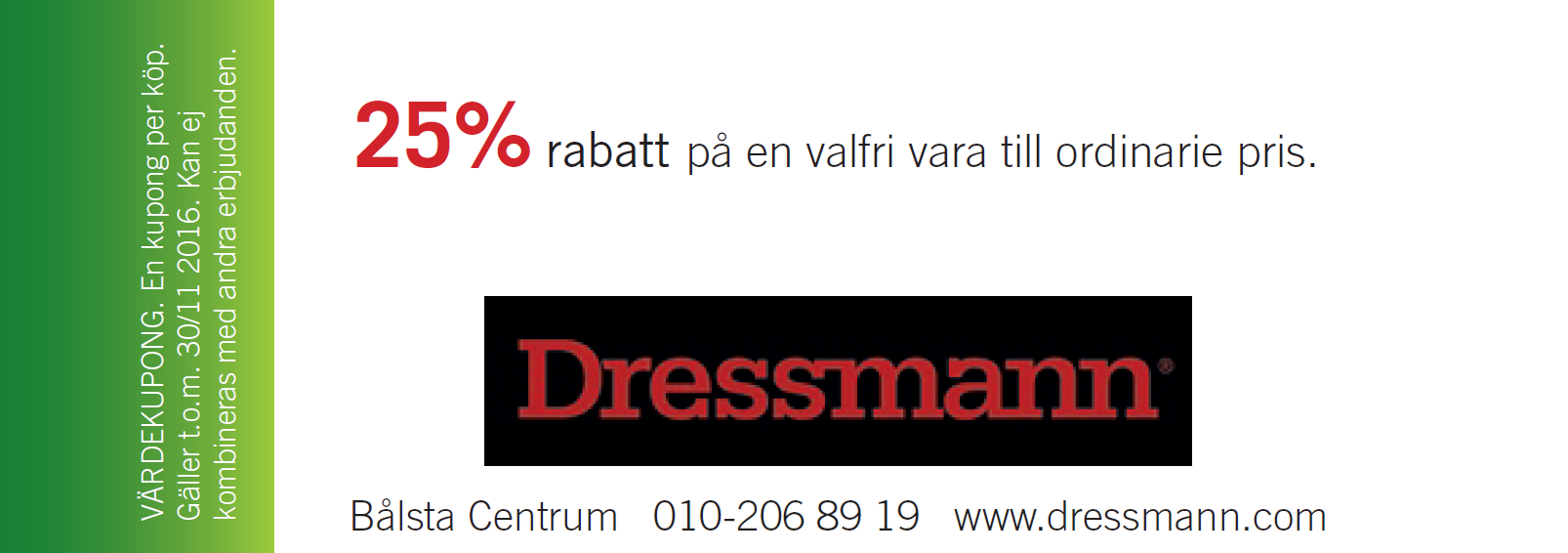 Köp häftet och spara tusenlappar!
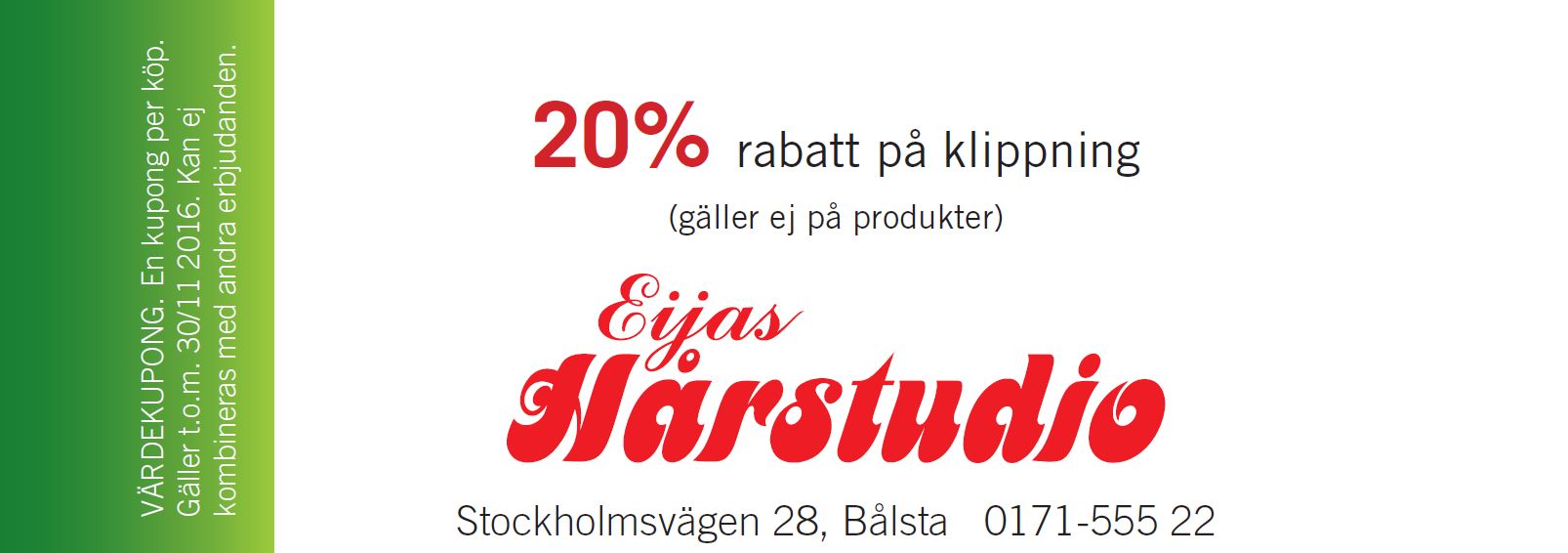 Köp häftet och spara tusenlappar!
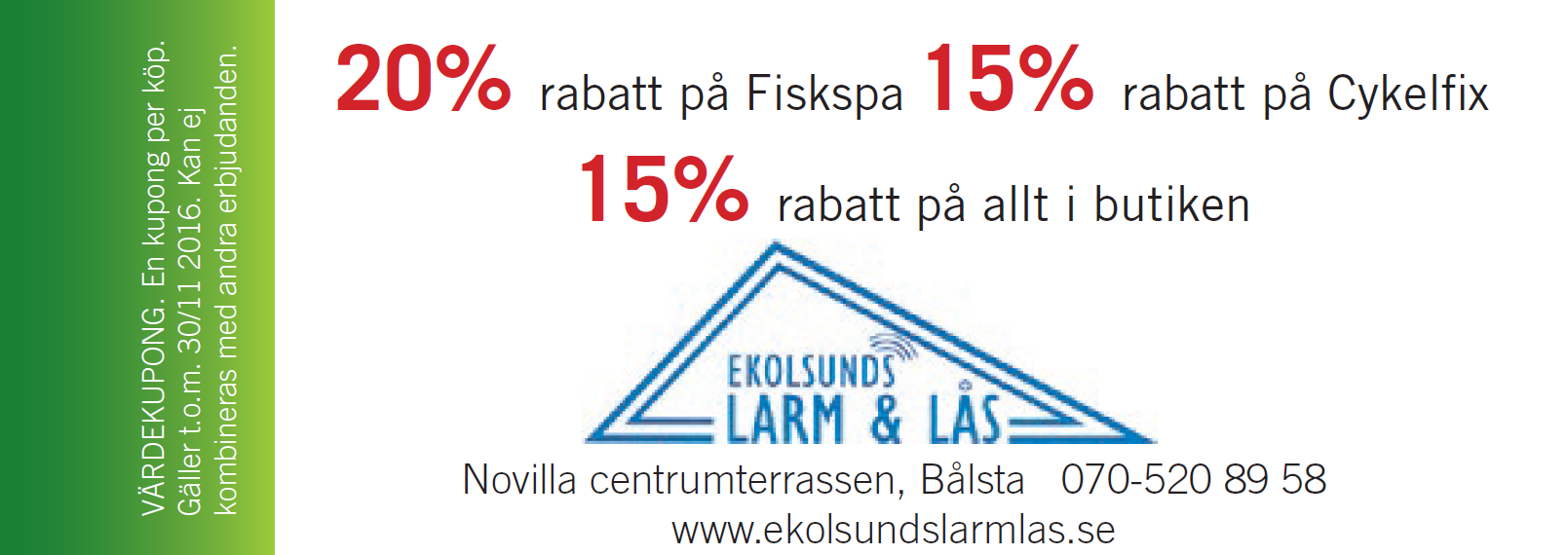 Stötta våra ungdomar!
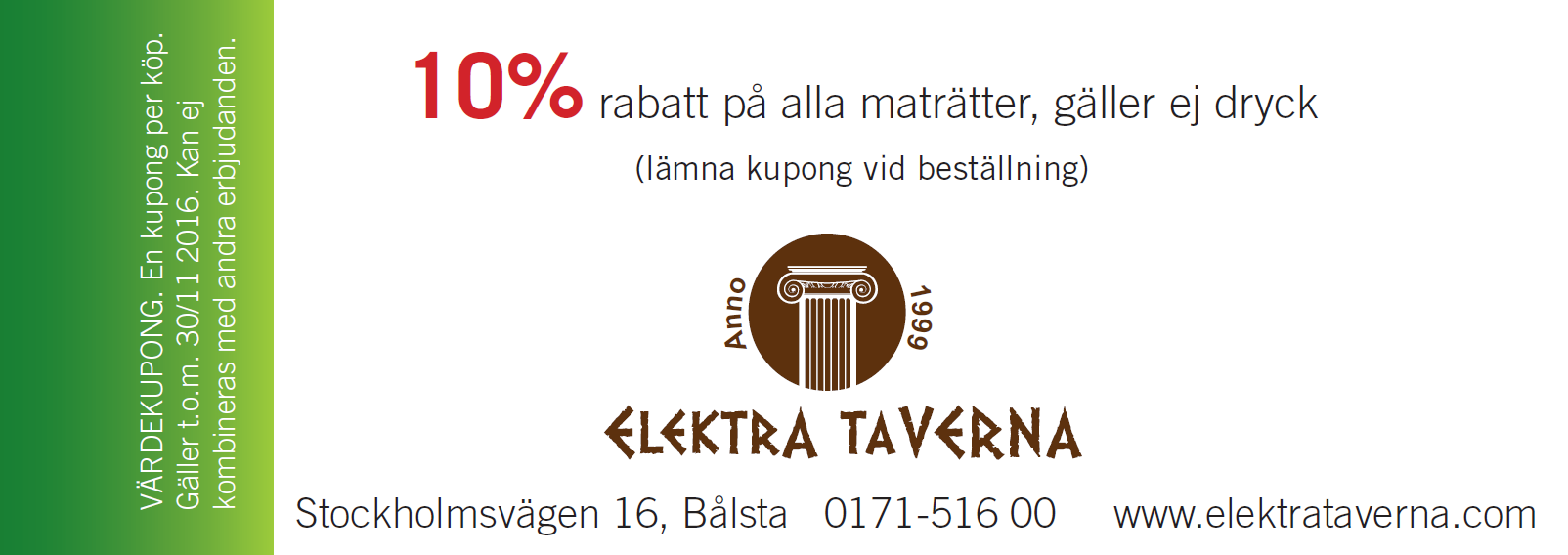 Stötta våra ungdomar!
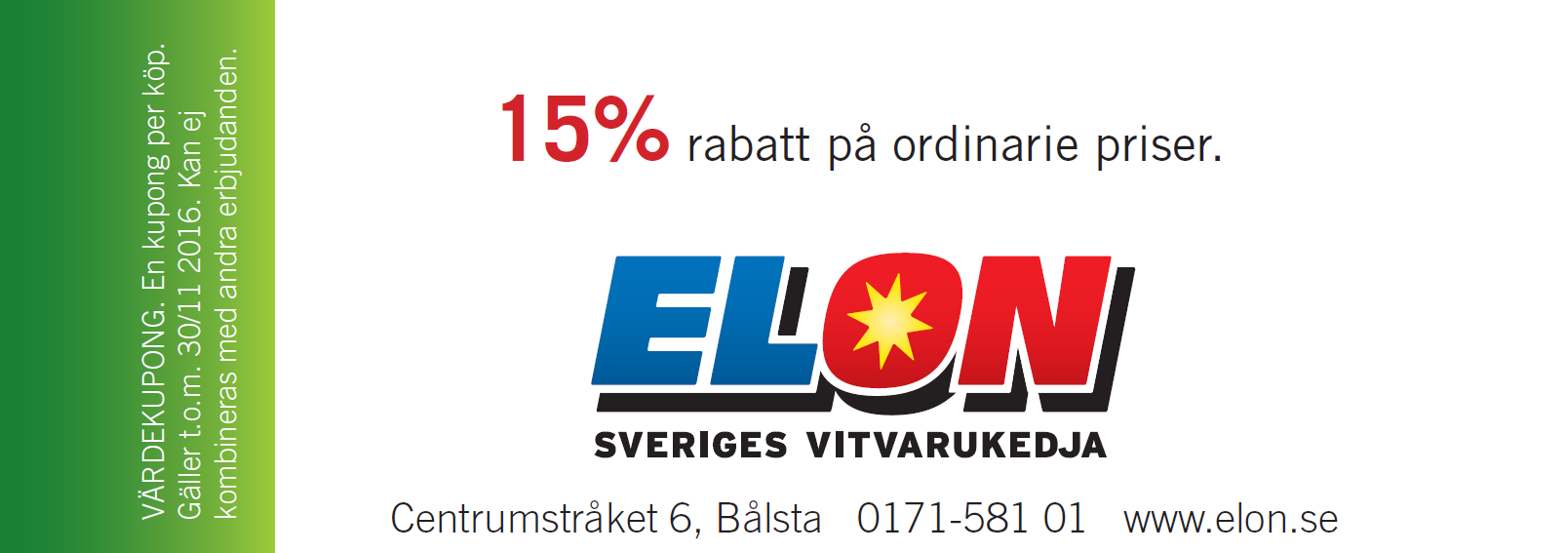 Stötta våra ungdomar!
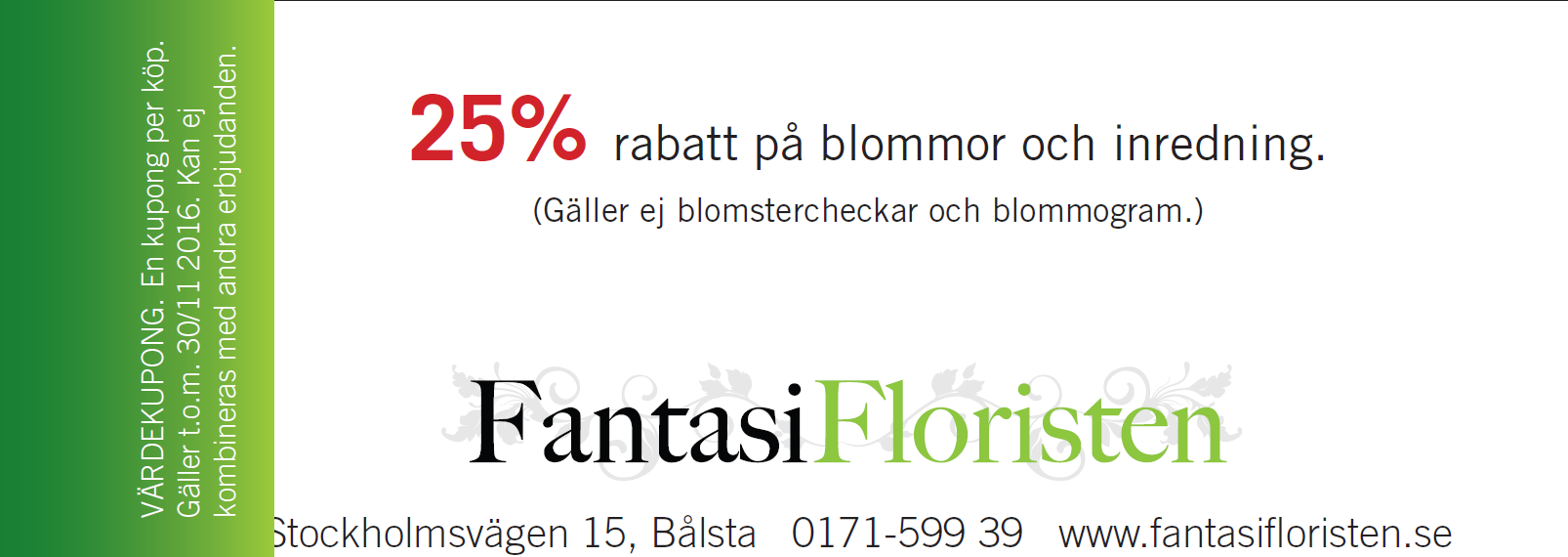 Stötta våra ungdomar!
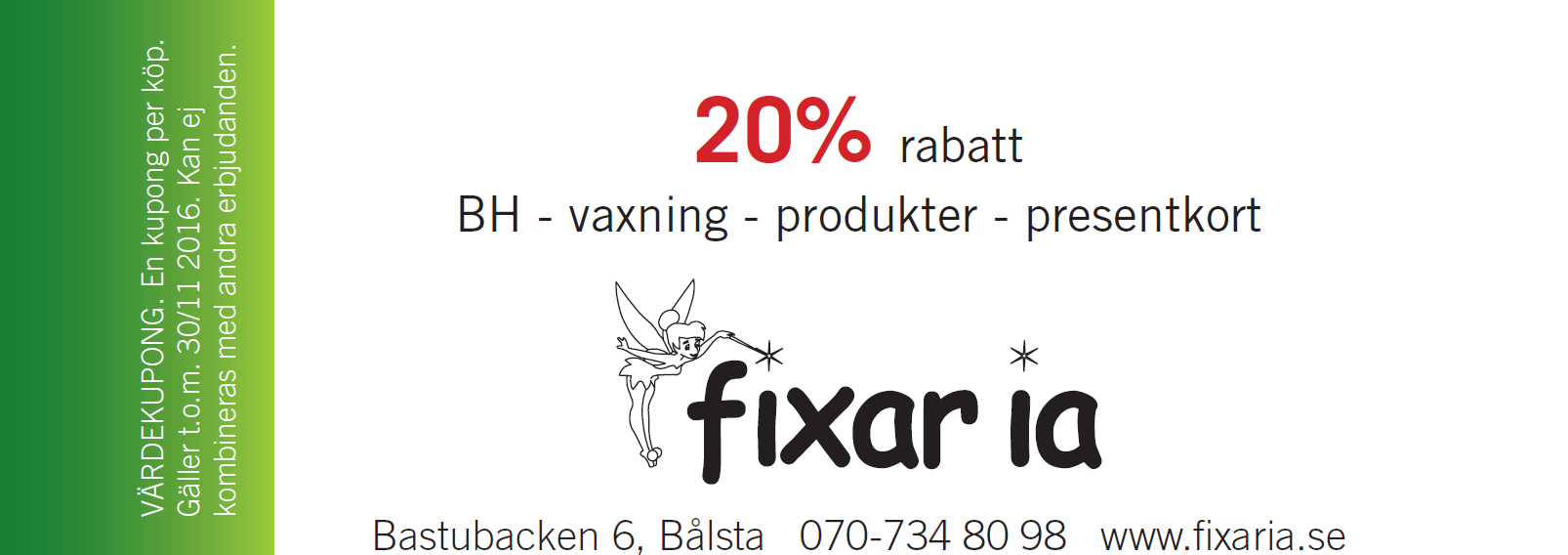 Stötta lokala föreningar!
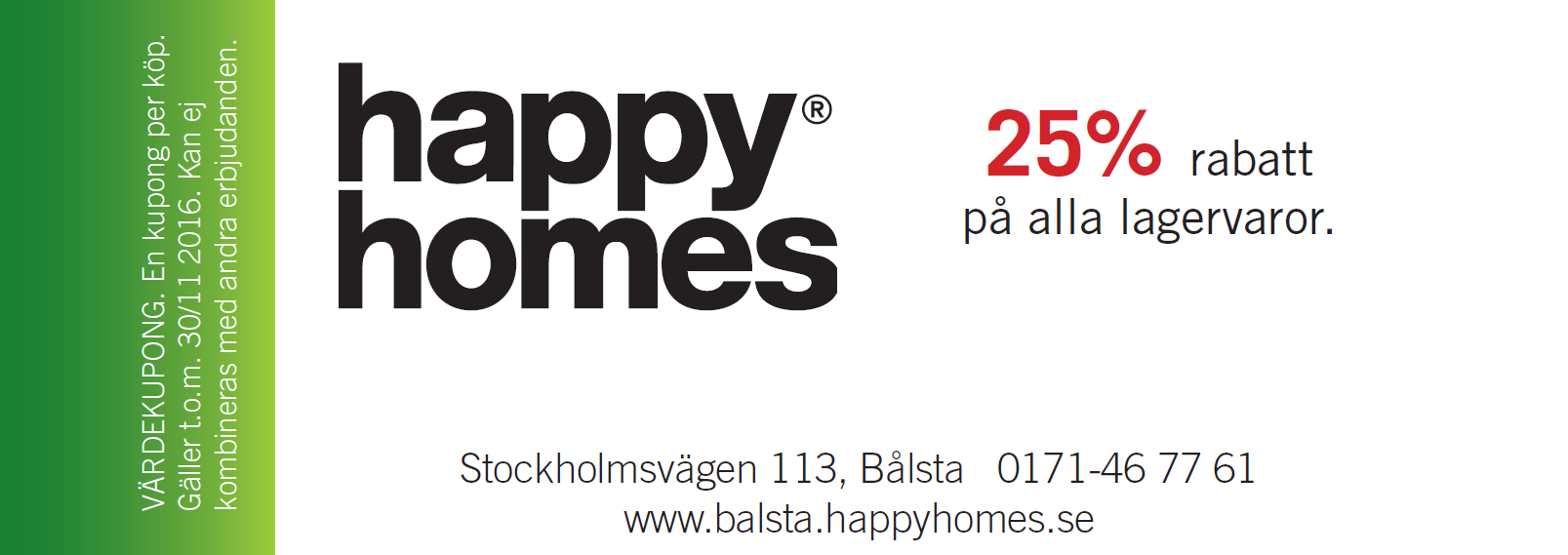 Stötta lokala föreningar!
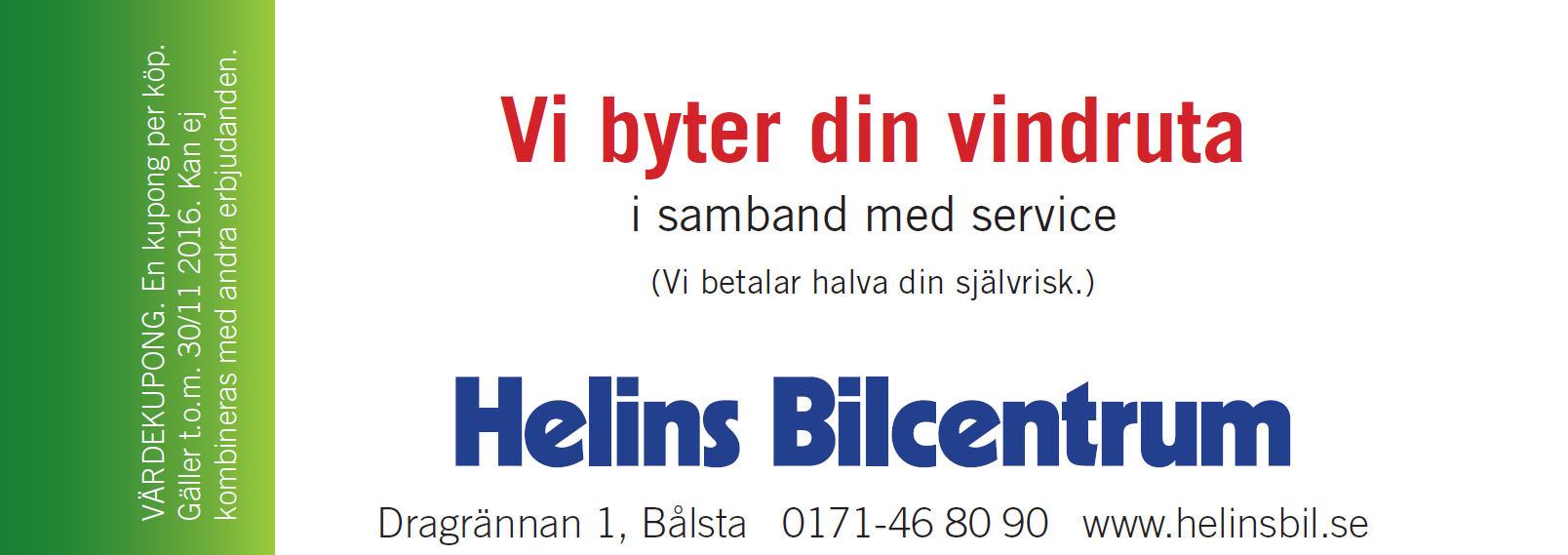 Stötta lokala föreningar!
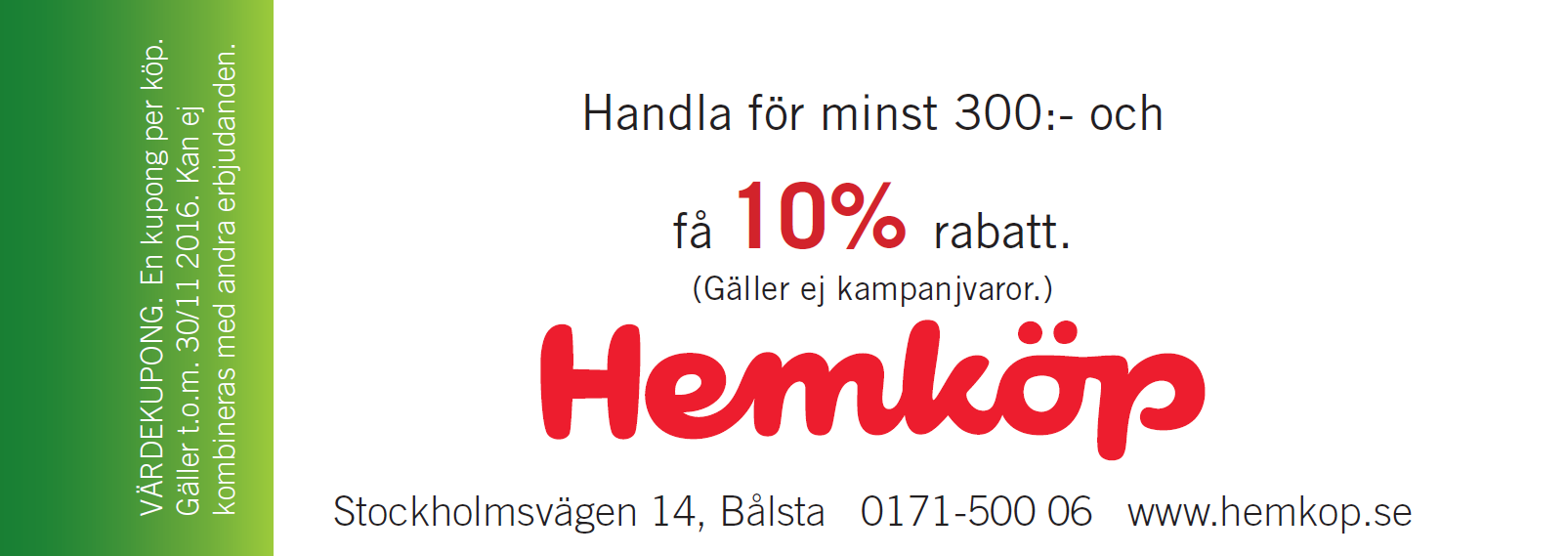 Stötta lokala föreningar!
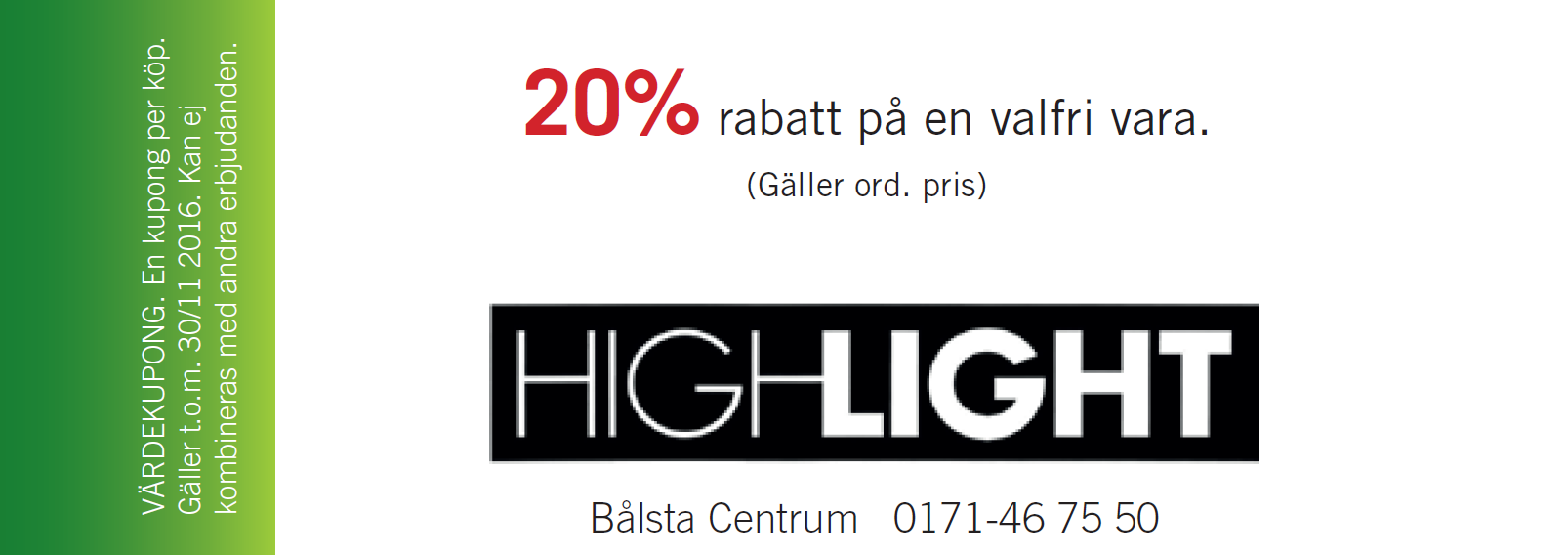 Handla på hemmaplan!
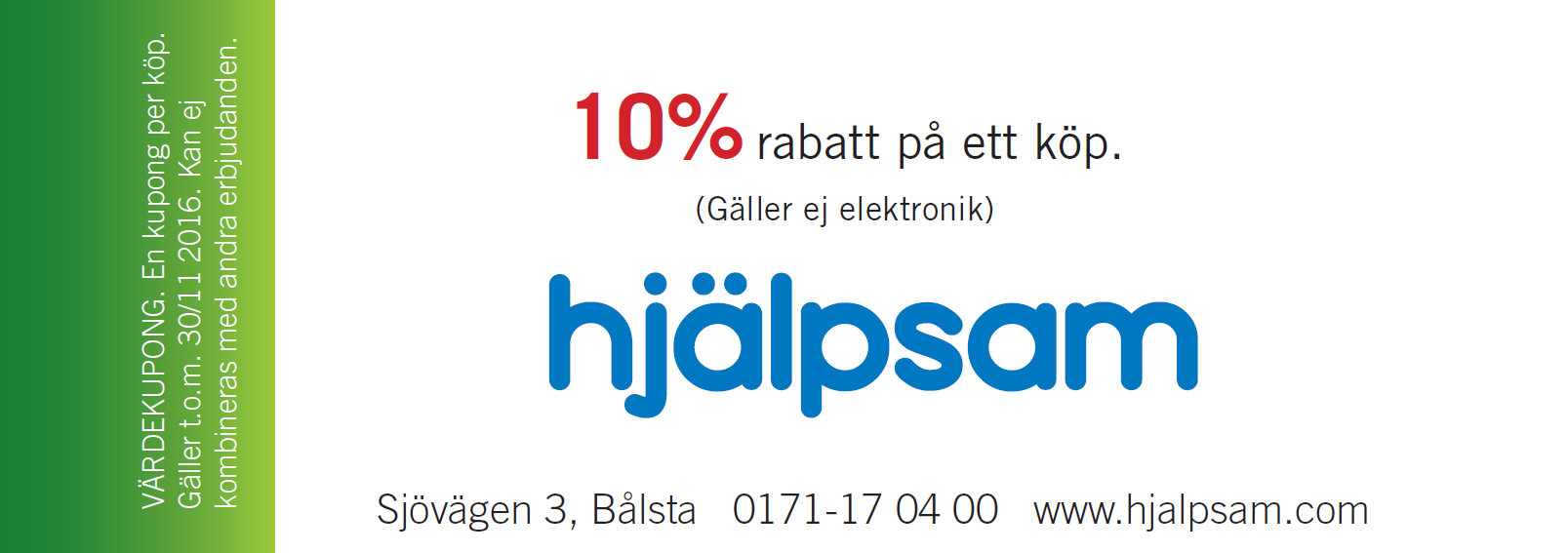 Handla på hemmaplan!
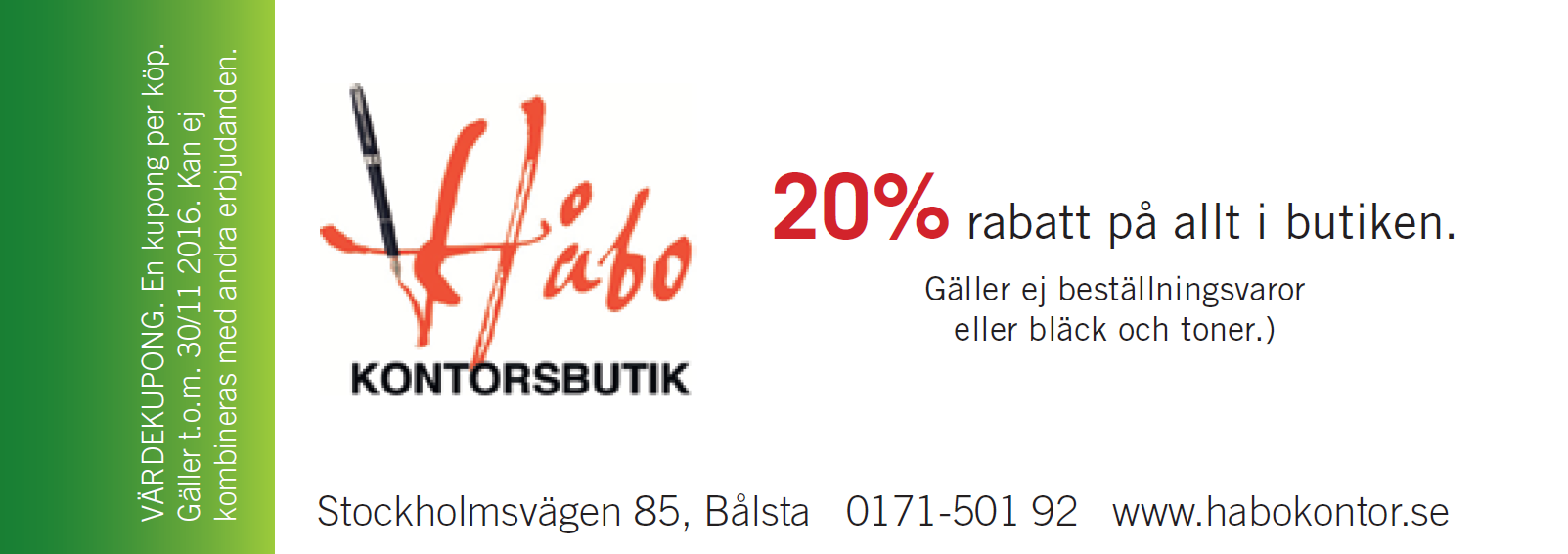 Handla på hemmaplan!
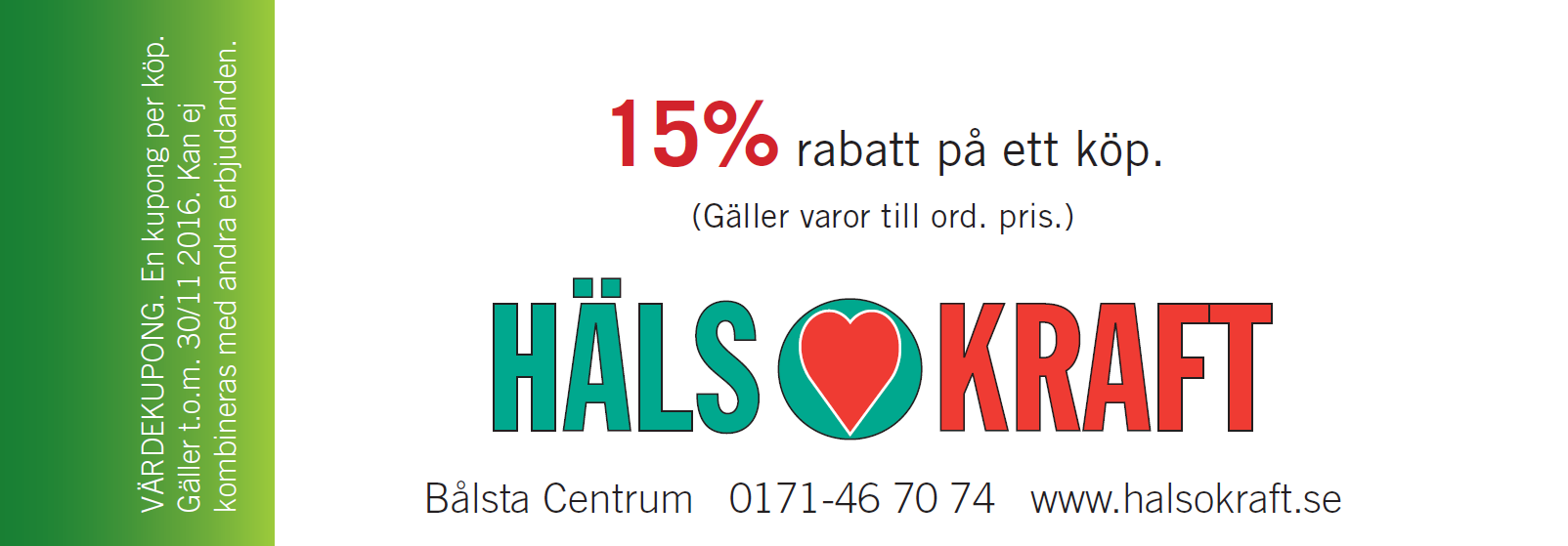 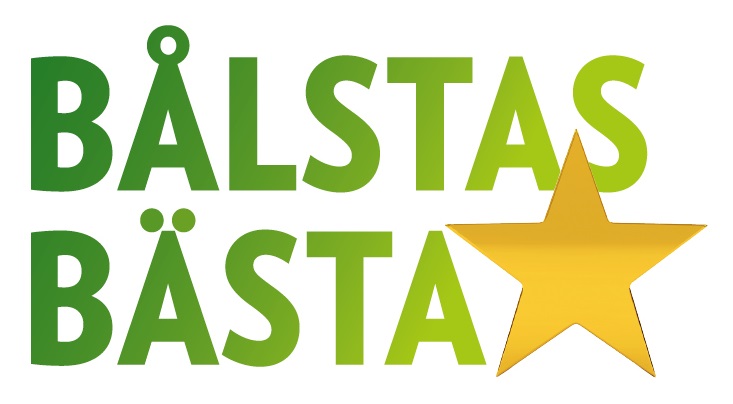 Stötta lokala föreningar!
Köp häftet och spara tusenlappar!
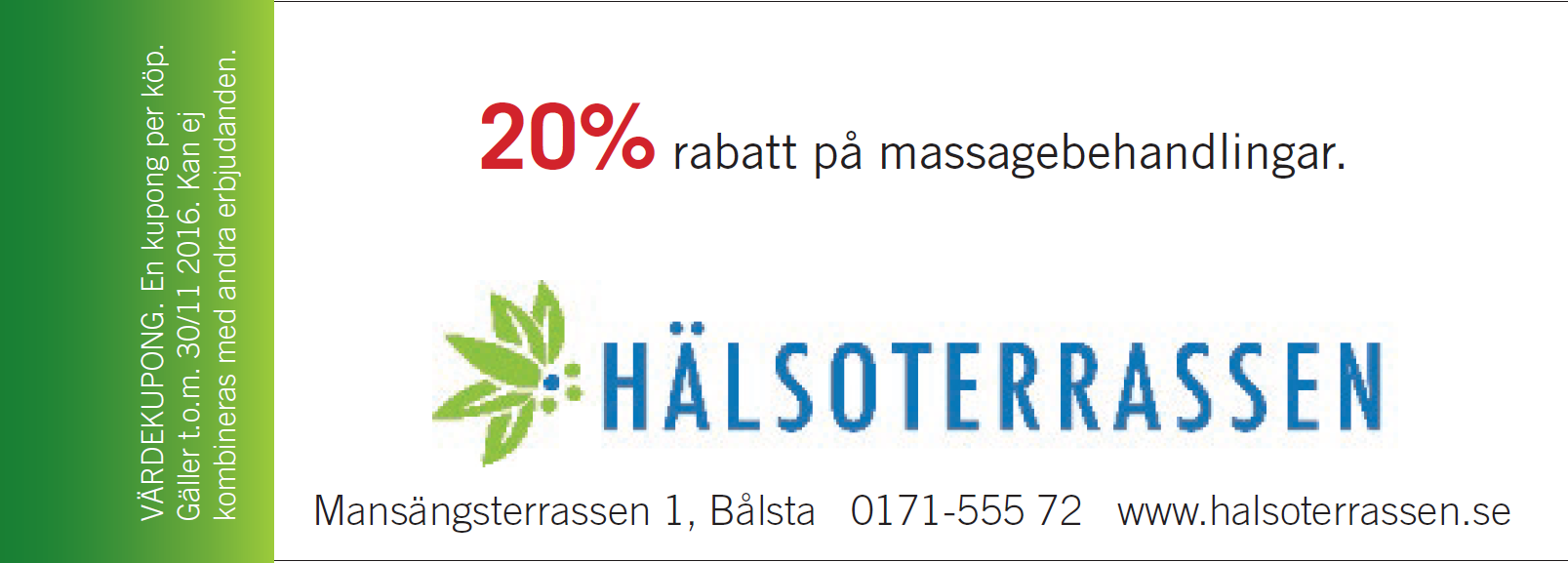 Köp häftet och spara tusenlappar!
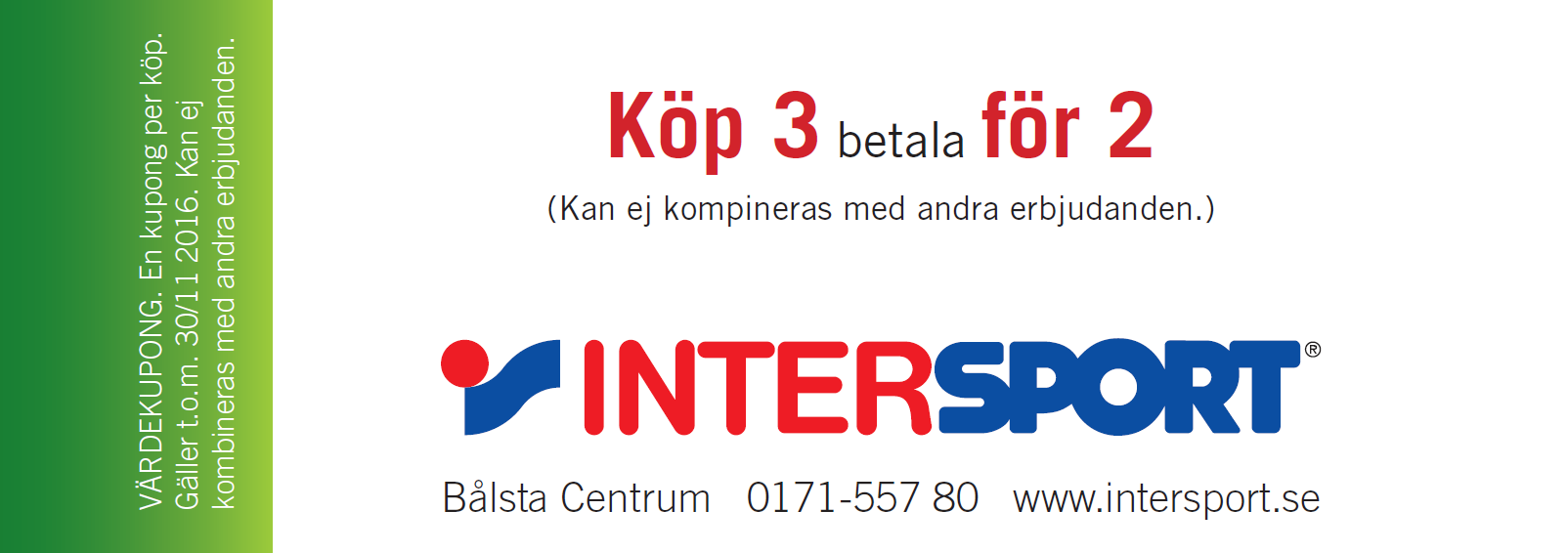 Köp häftet och spara tusenlappar!
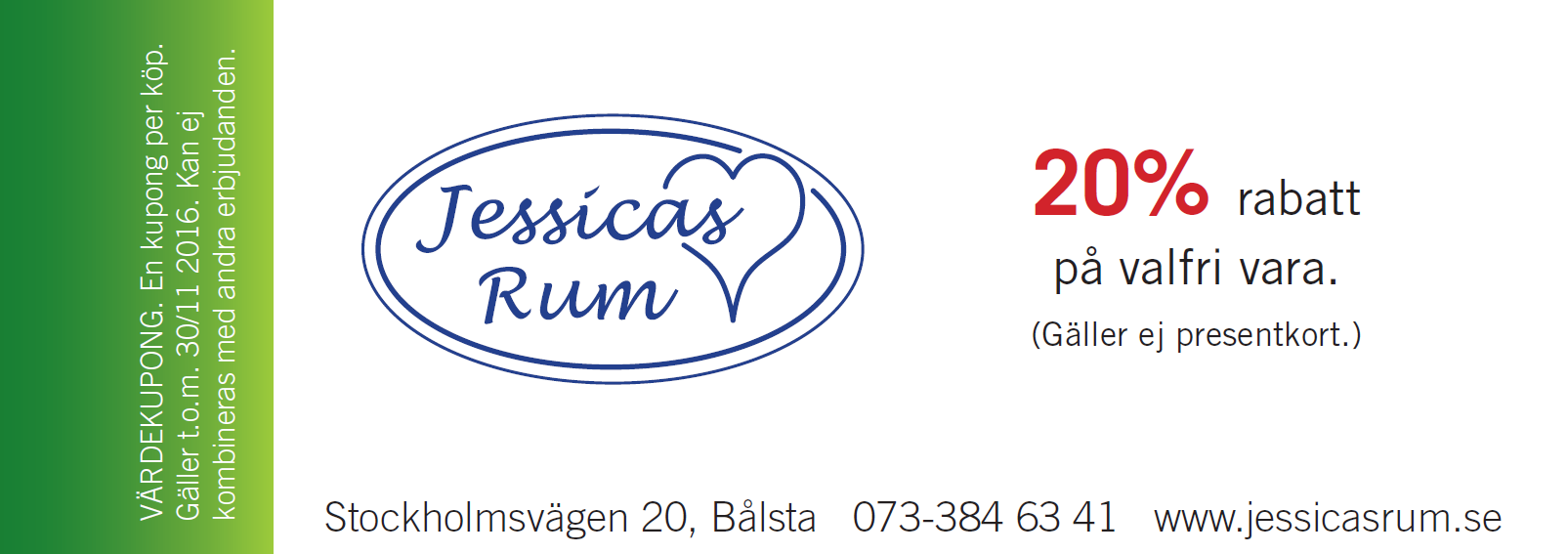 Köp häftet och spara tusenlappar!
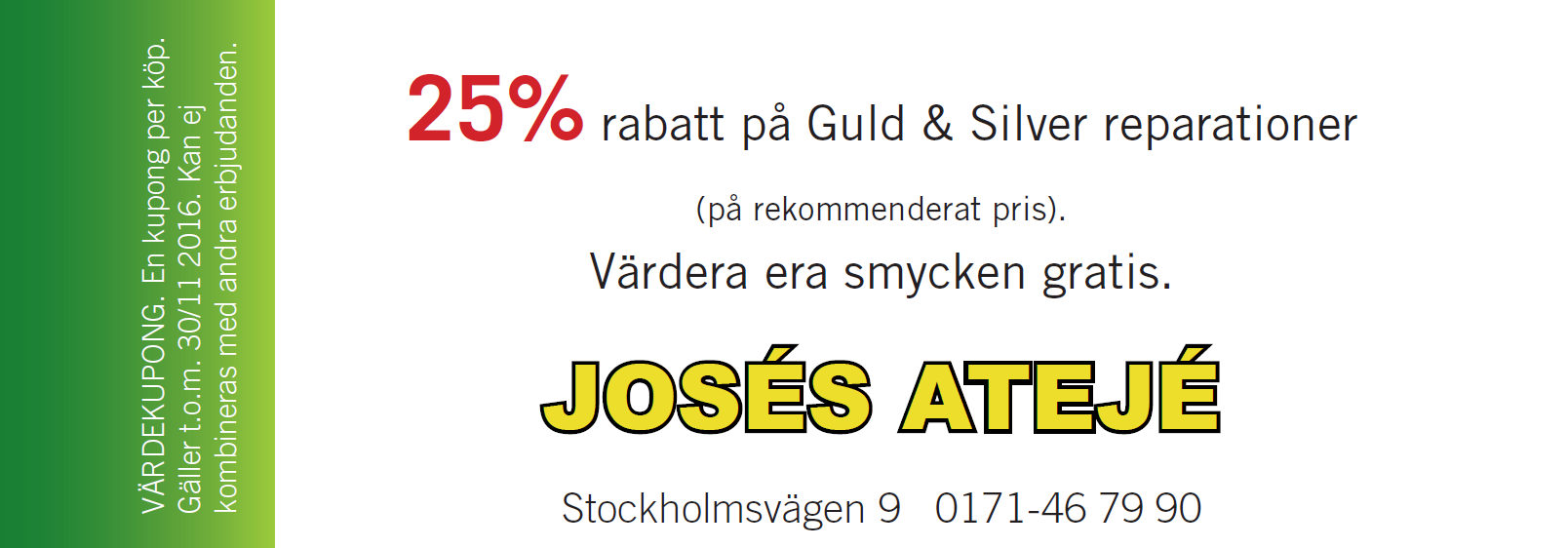 Stötta våra ungdomar!
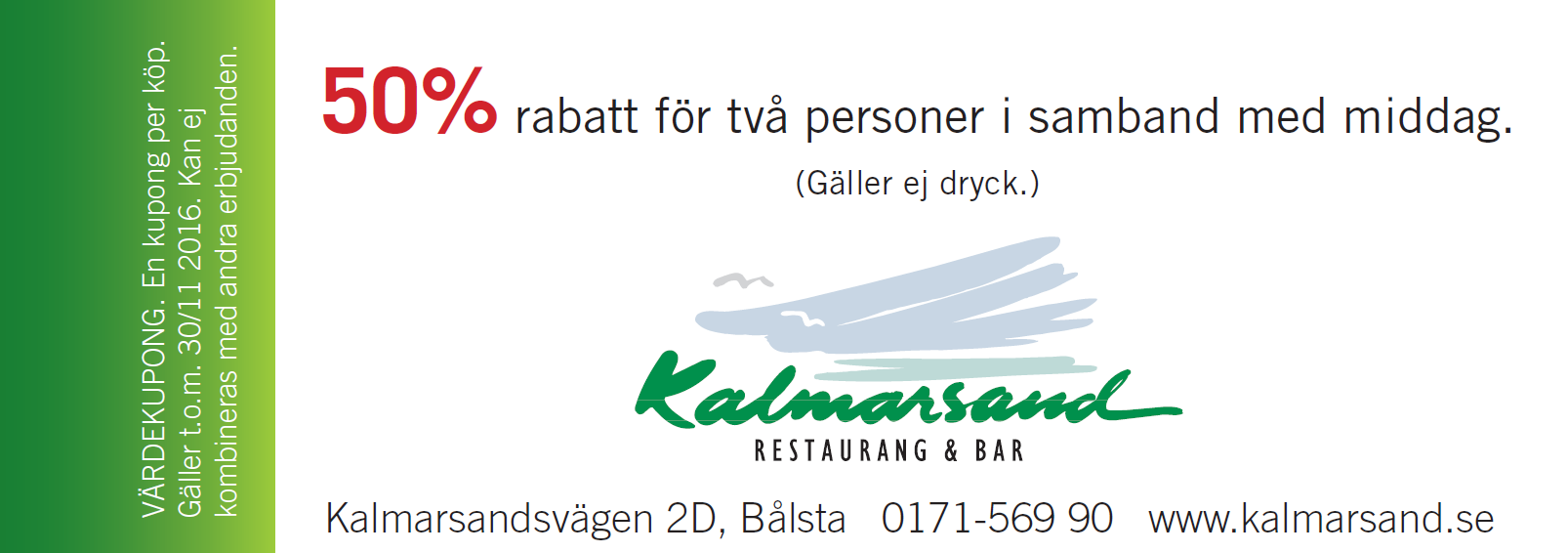 Stötta våra ungdomar!
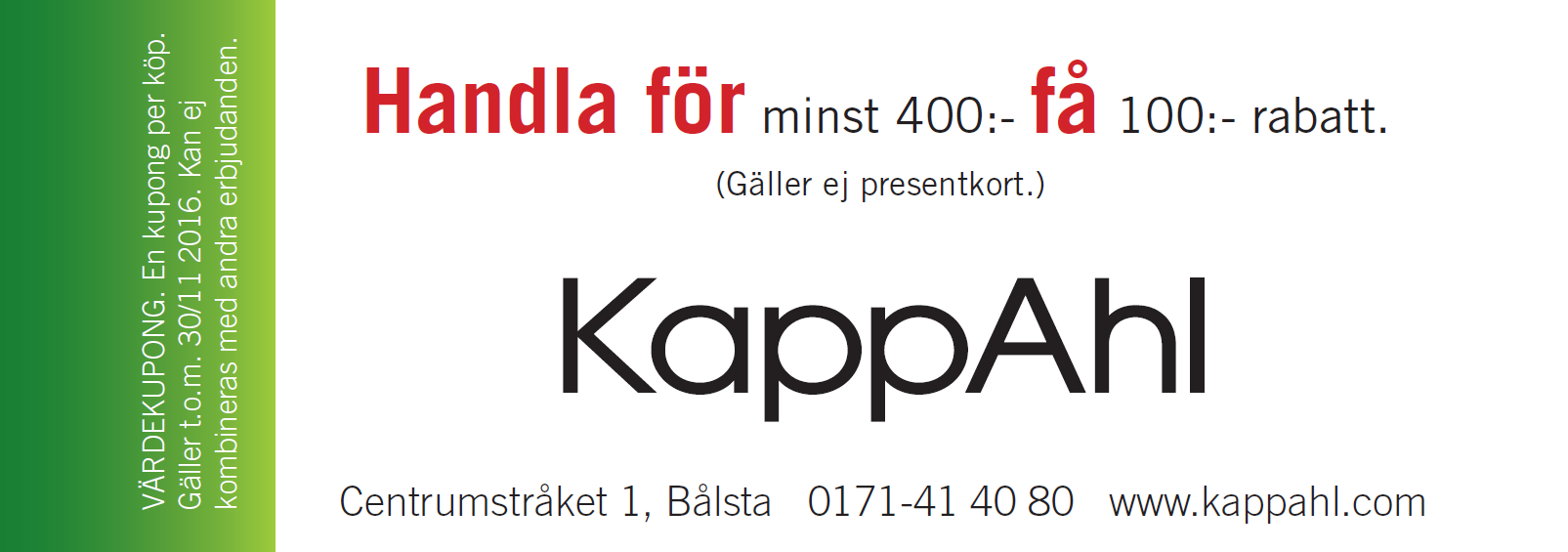 Stötta våra ungdomar!
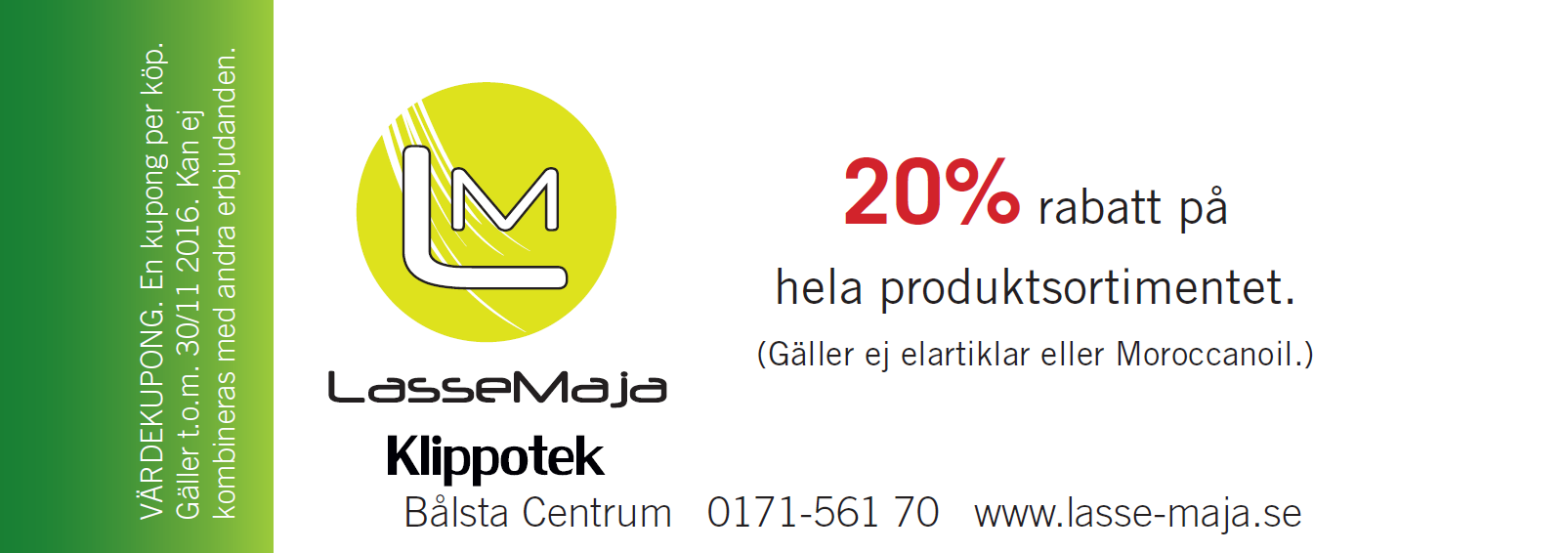 Stötta våra ungdomar!
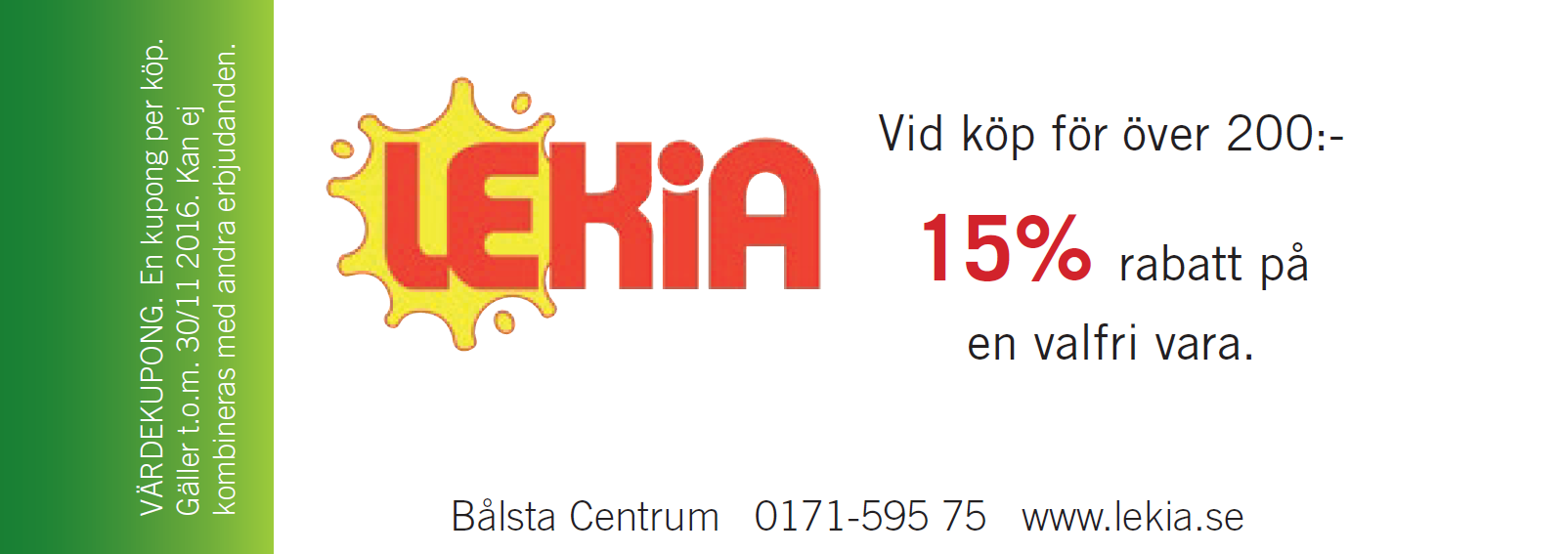 Stötta lokala föreningar!
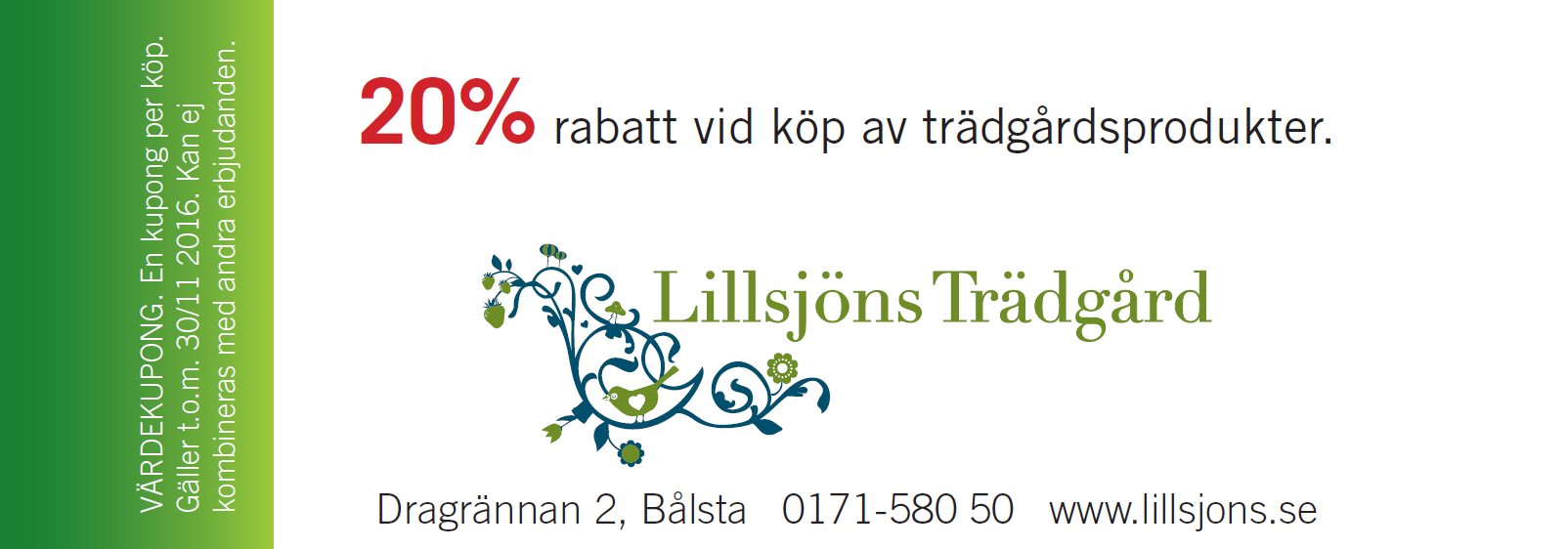 Stötta lokala föreningar!
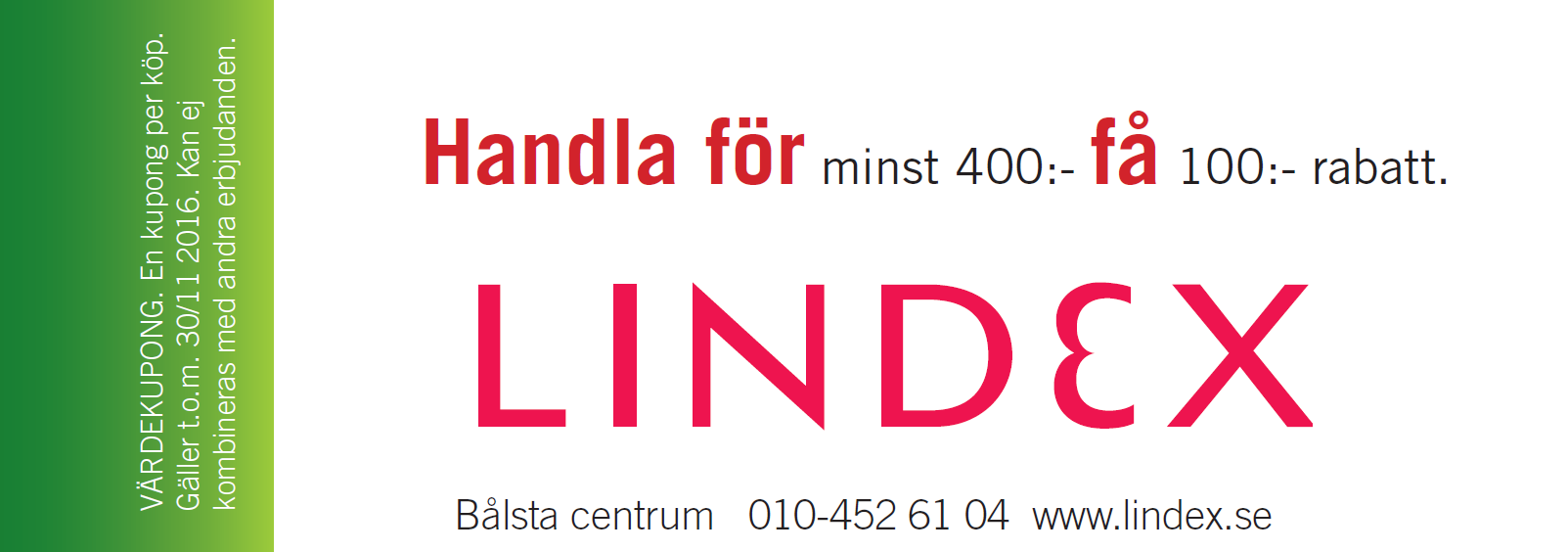 Stötta lokala föreningar!
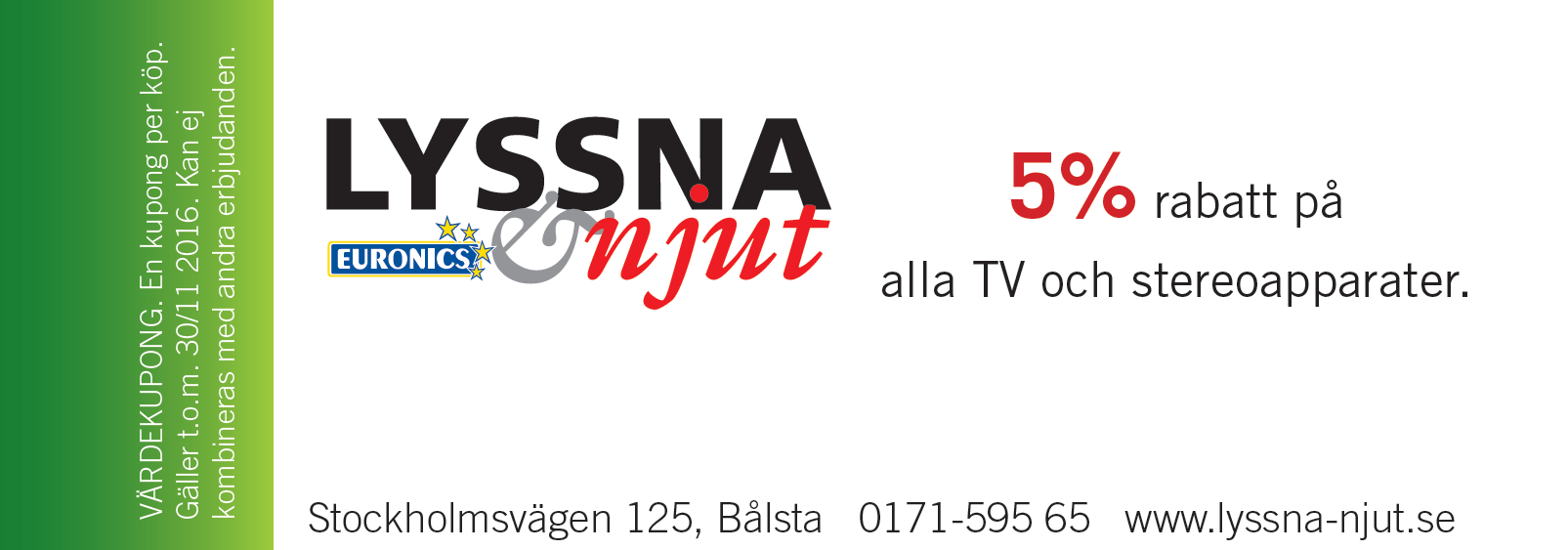 Stötta lokala föreningar!
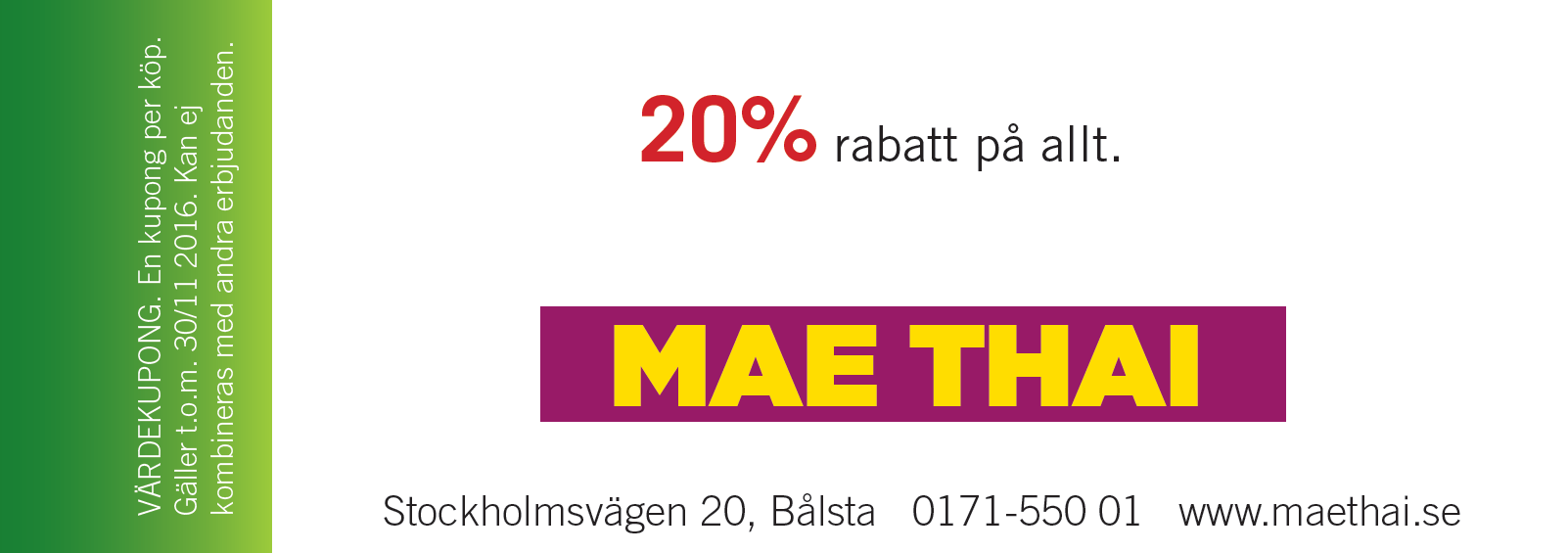 Handla på hemmaplan!
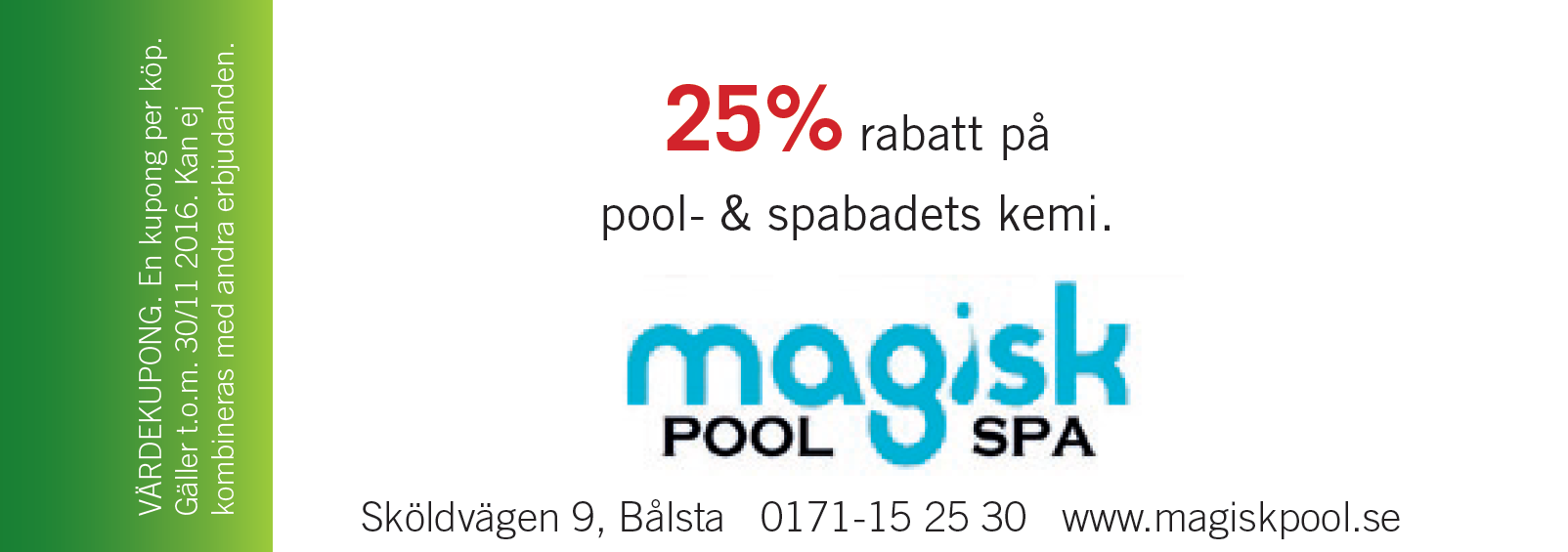 Handla på hemmaplan!
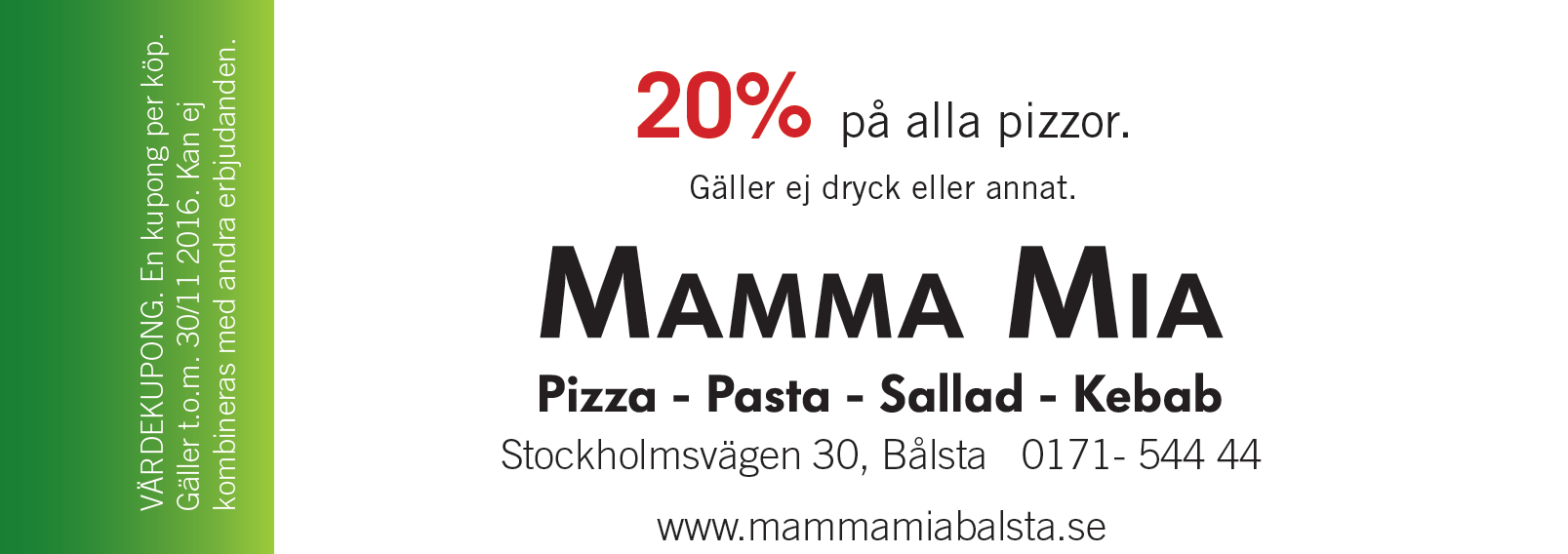 Handla på hemmaplan!
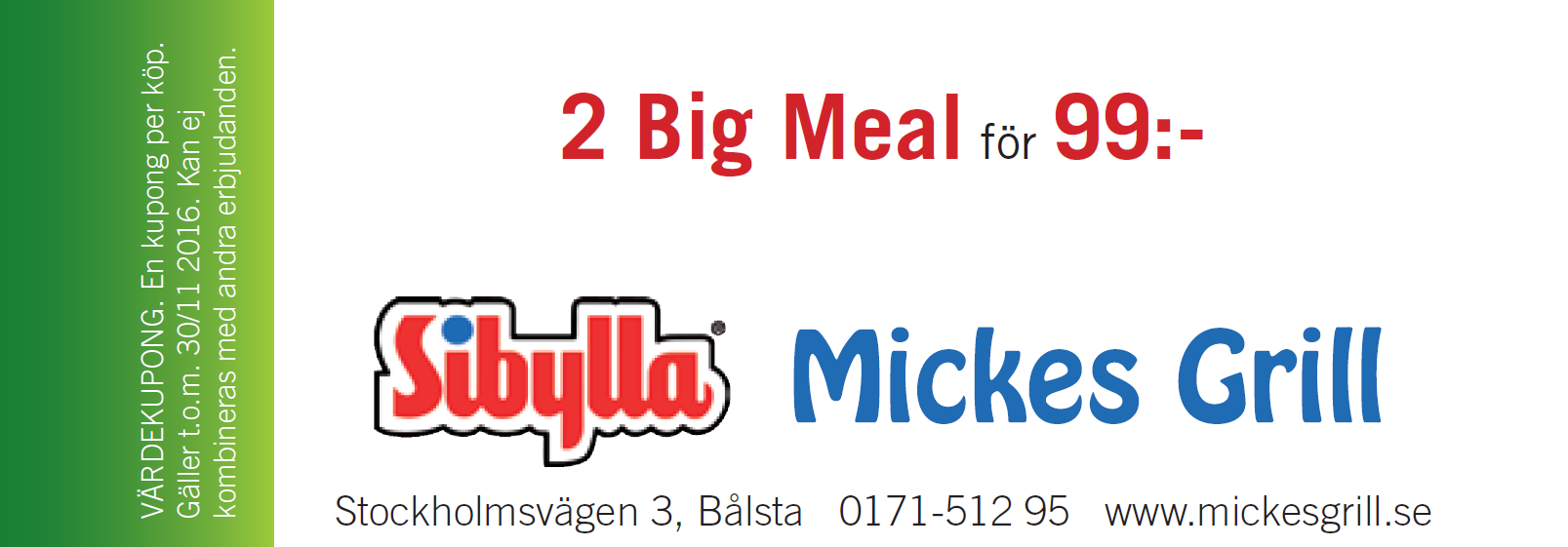 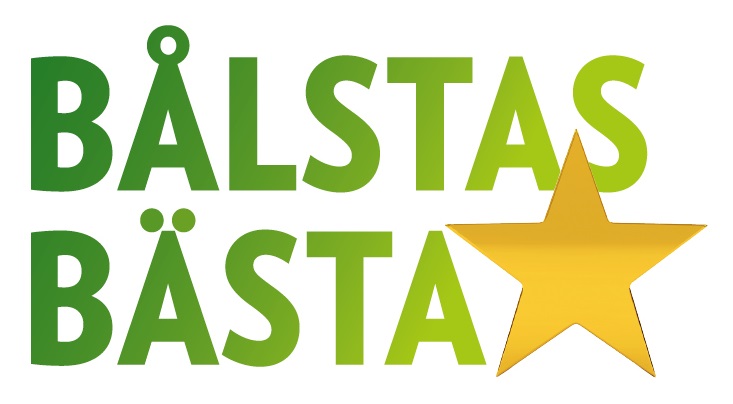 Handla på hemmaplan!
Köp häftet och spara tusenlappar!
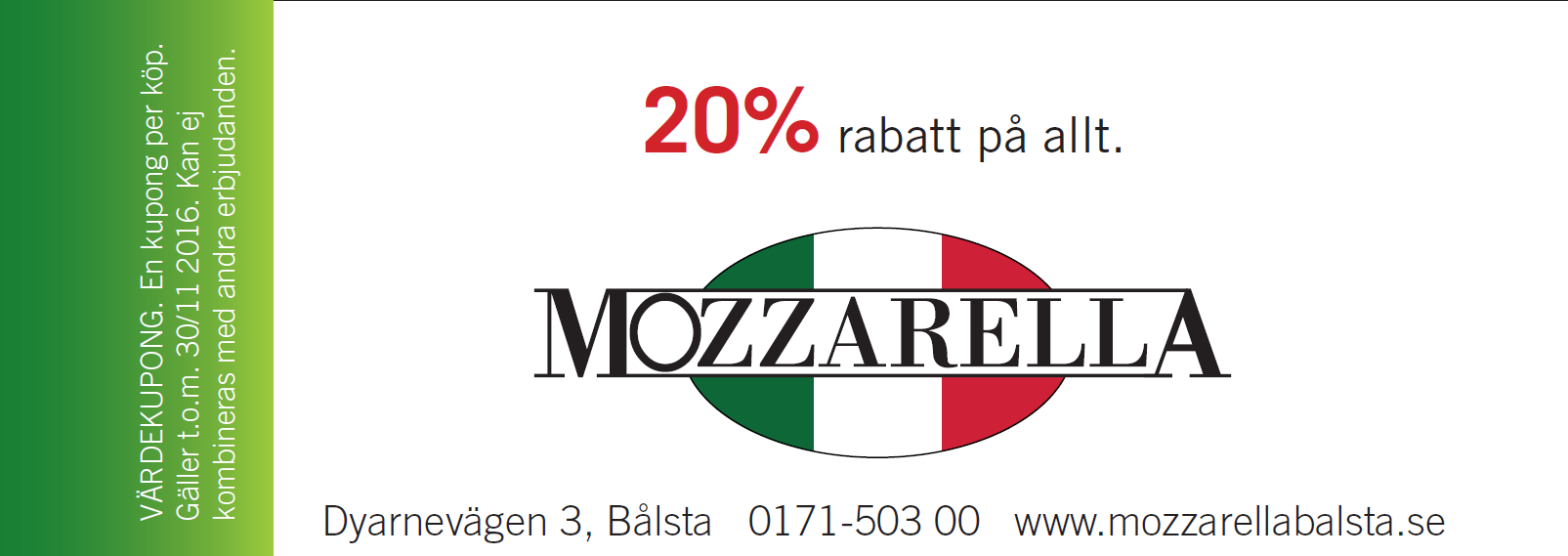 Köp häftet och spara tusenlappar!
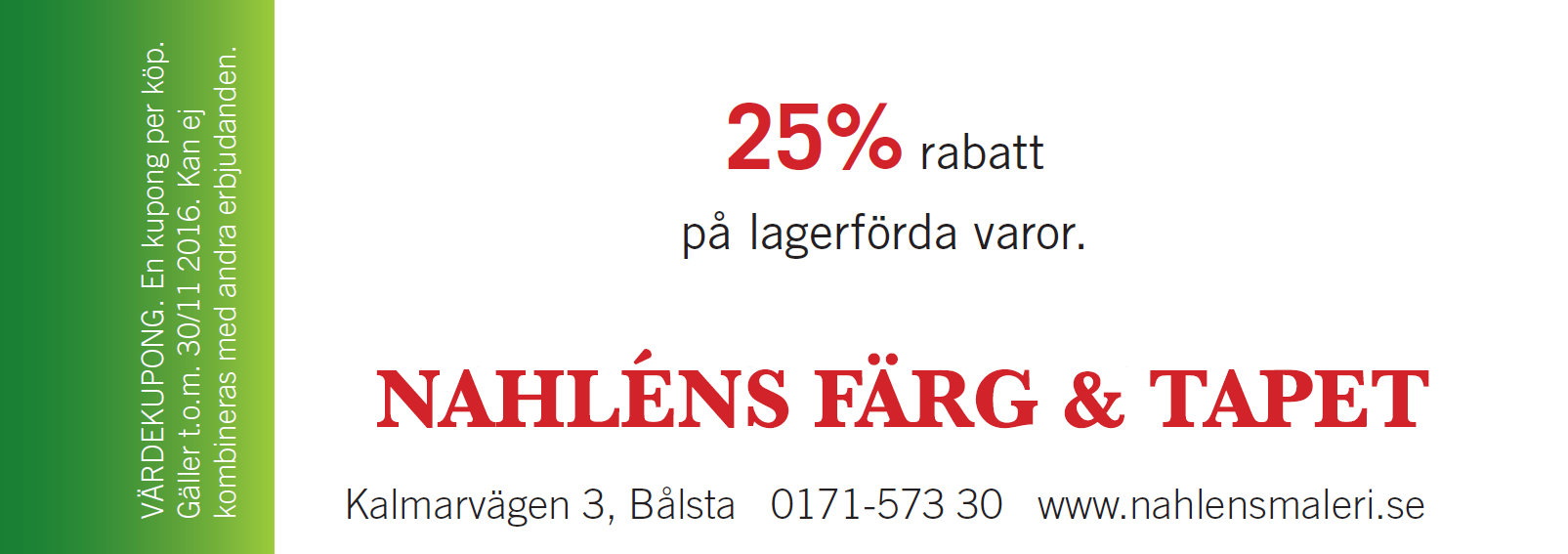 Köp häftet och spara tusenlappar!
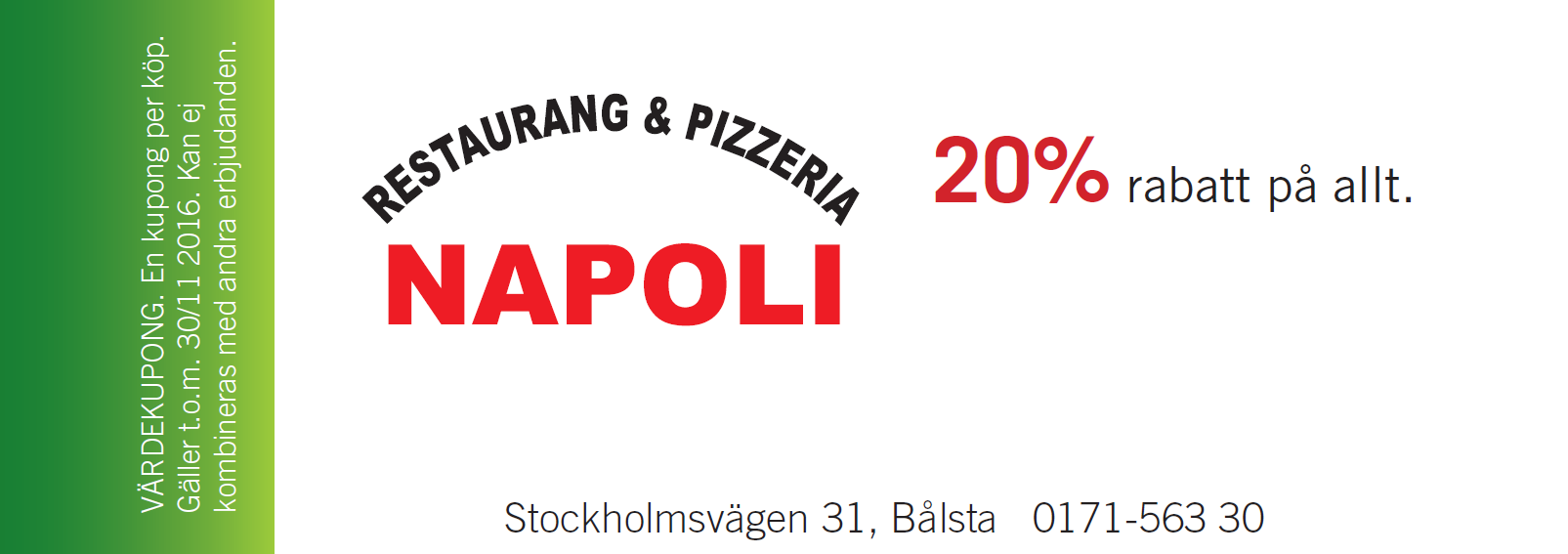 Köp häftet och spara tusenlappar!
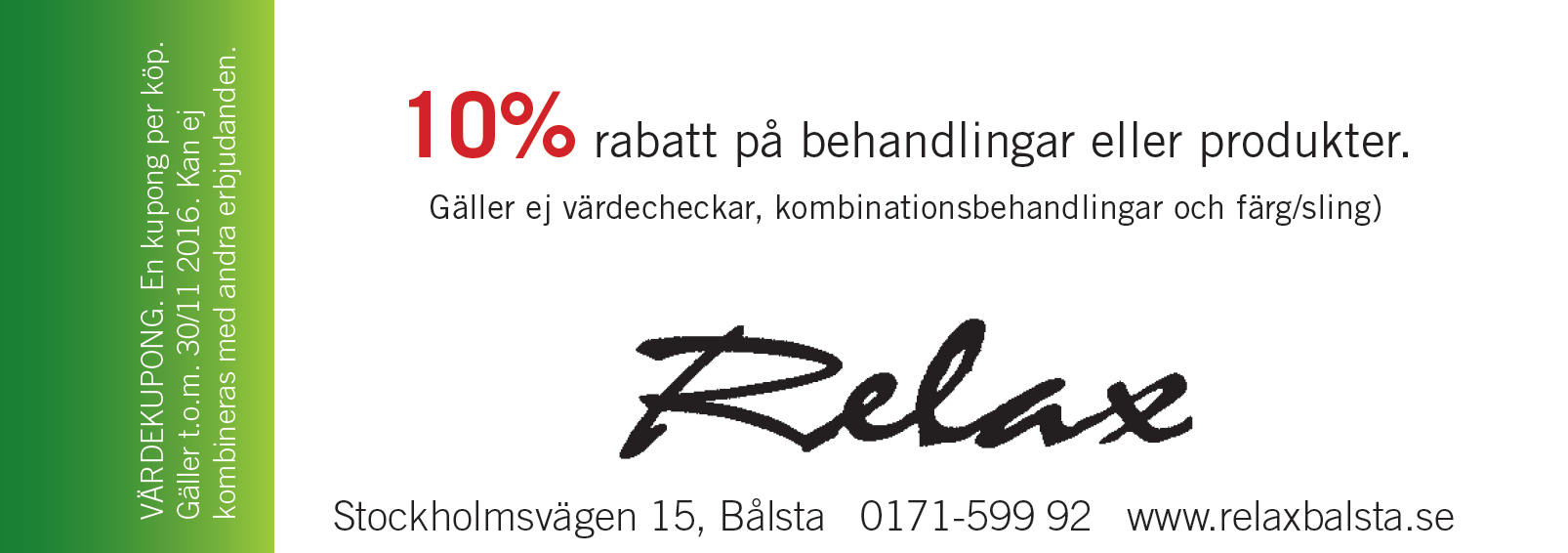 Stötta våra ungdomar!
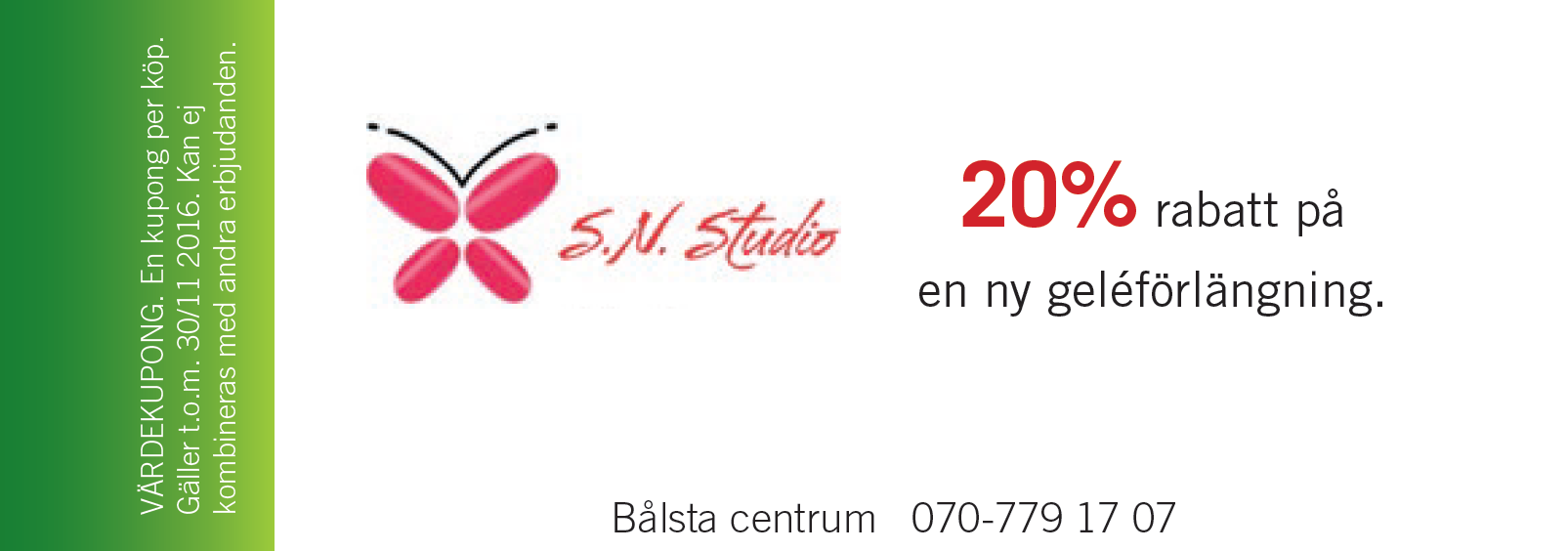 Stötta våra ungdomar!
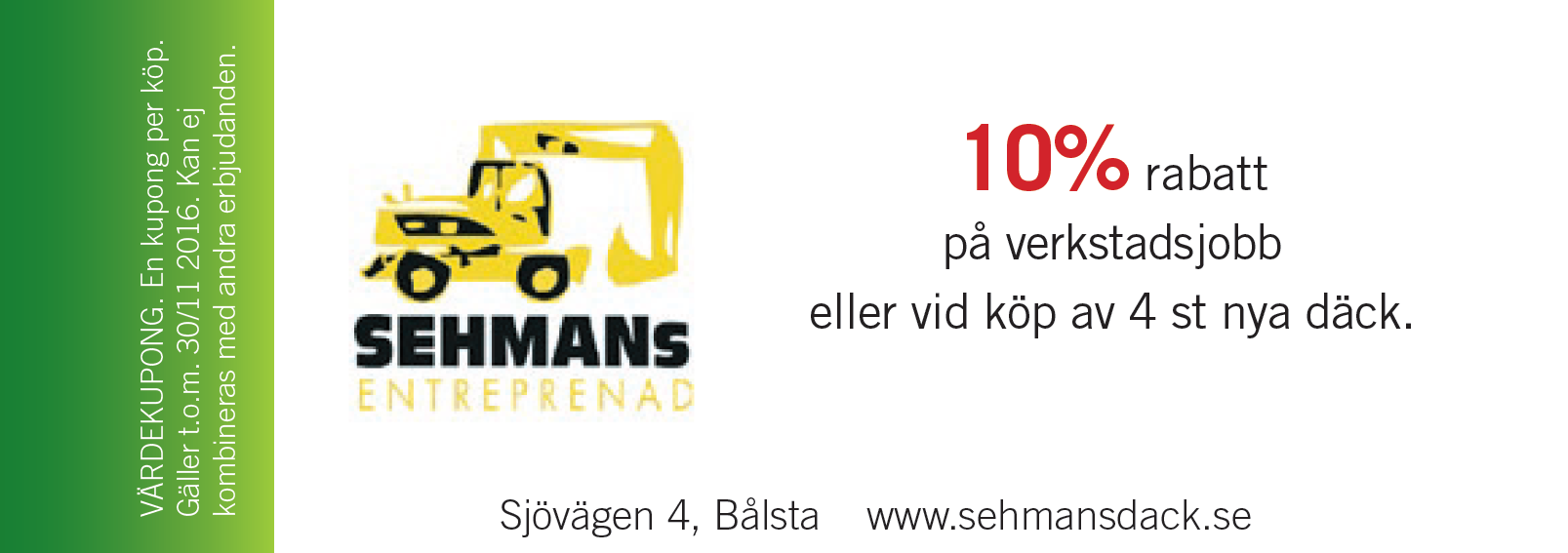 Stötta våra ungdomar!
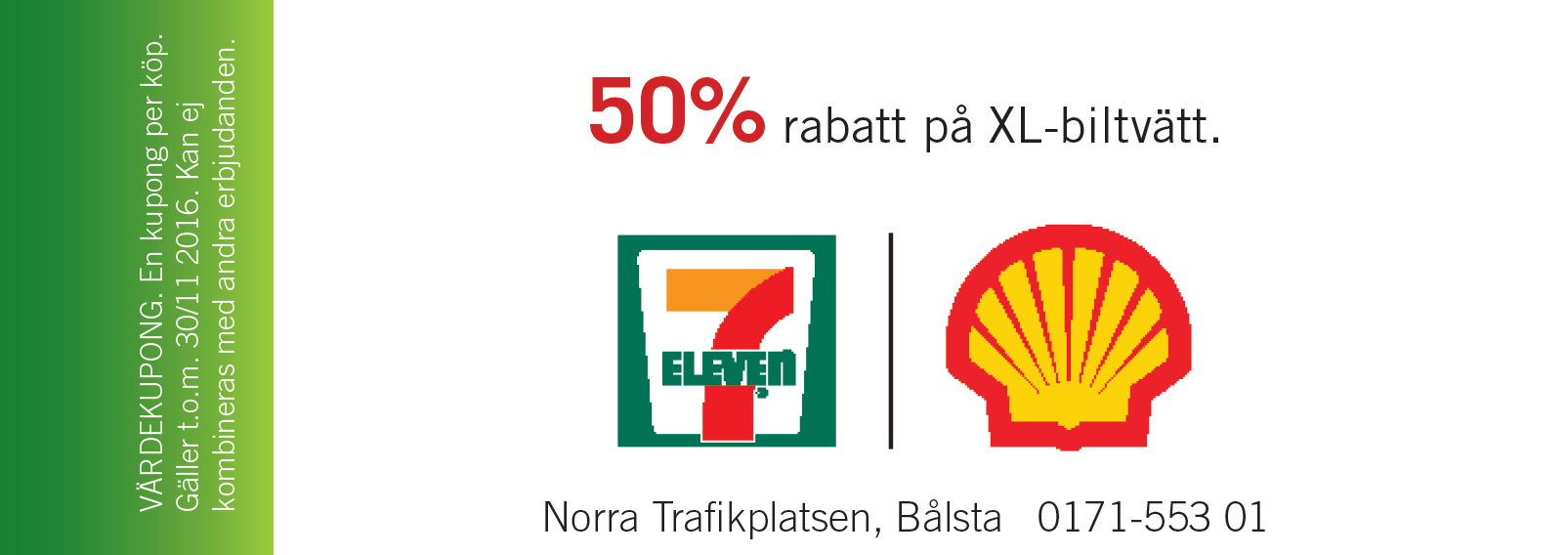 Stötta våra ungdomar!
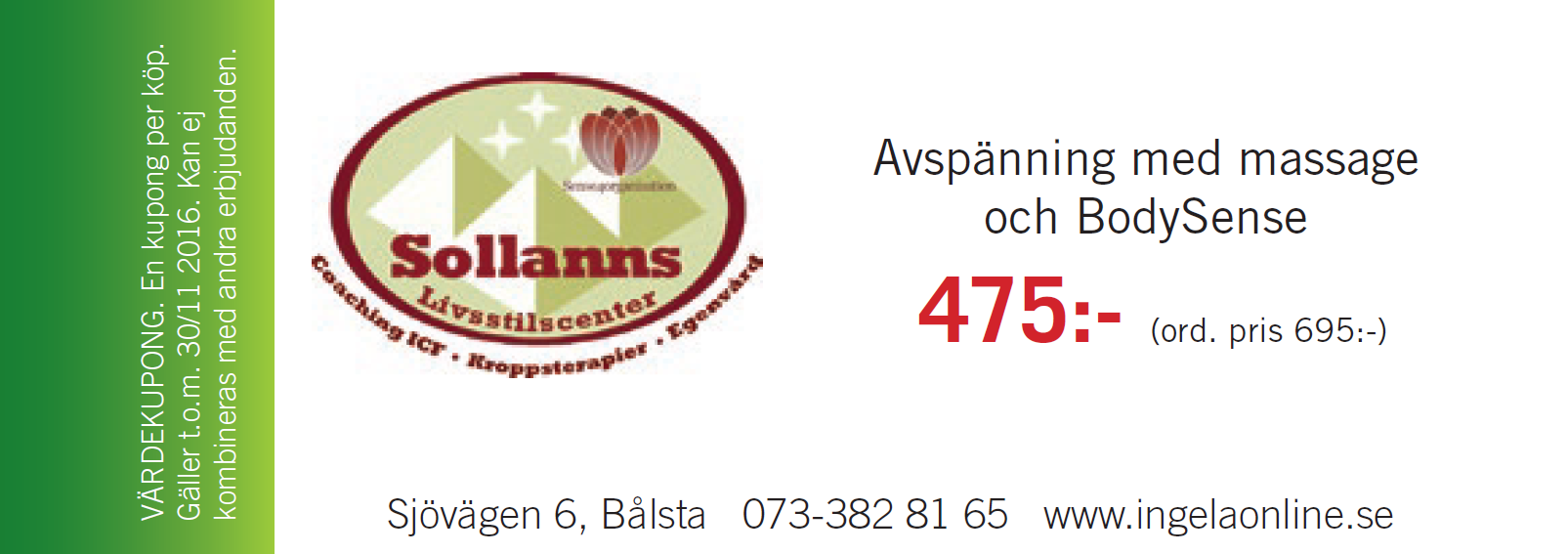 Stötta lokala föreningar!
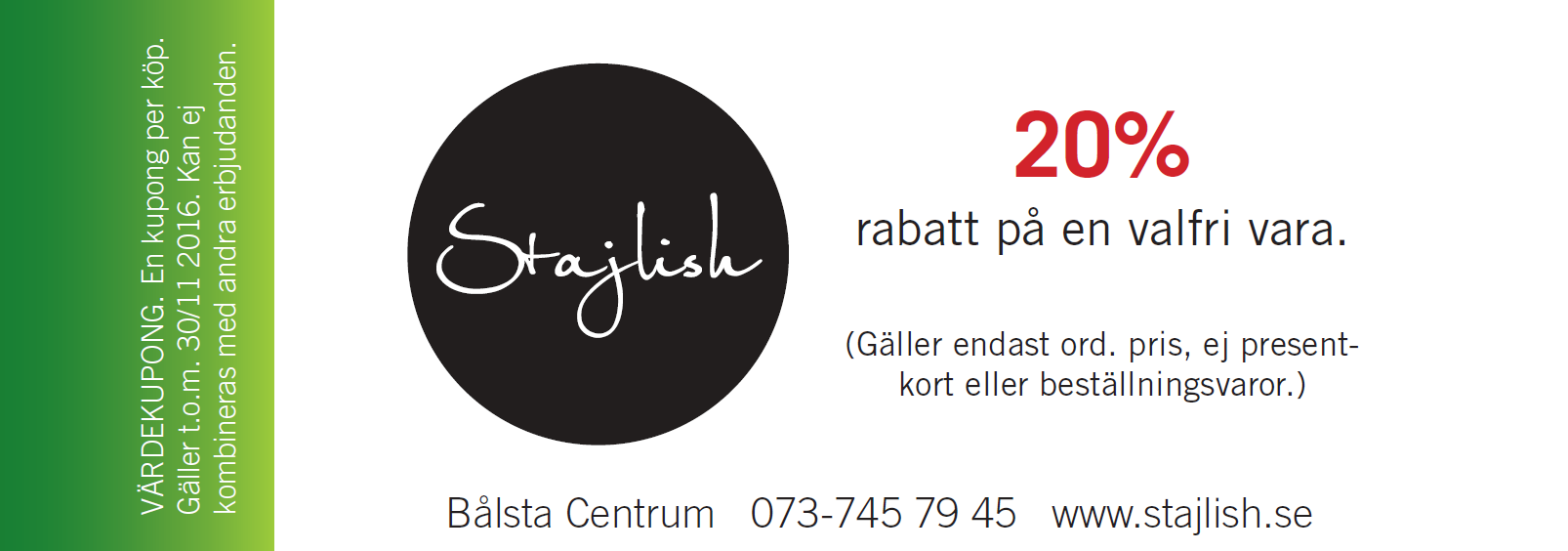 Stötta lokala föreningar!
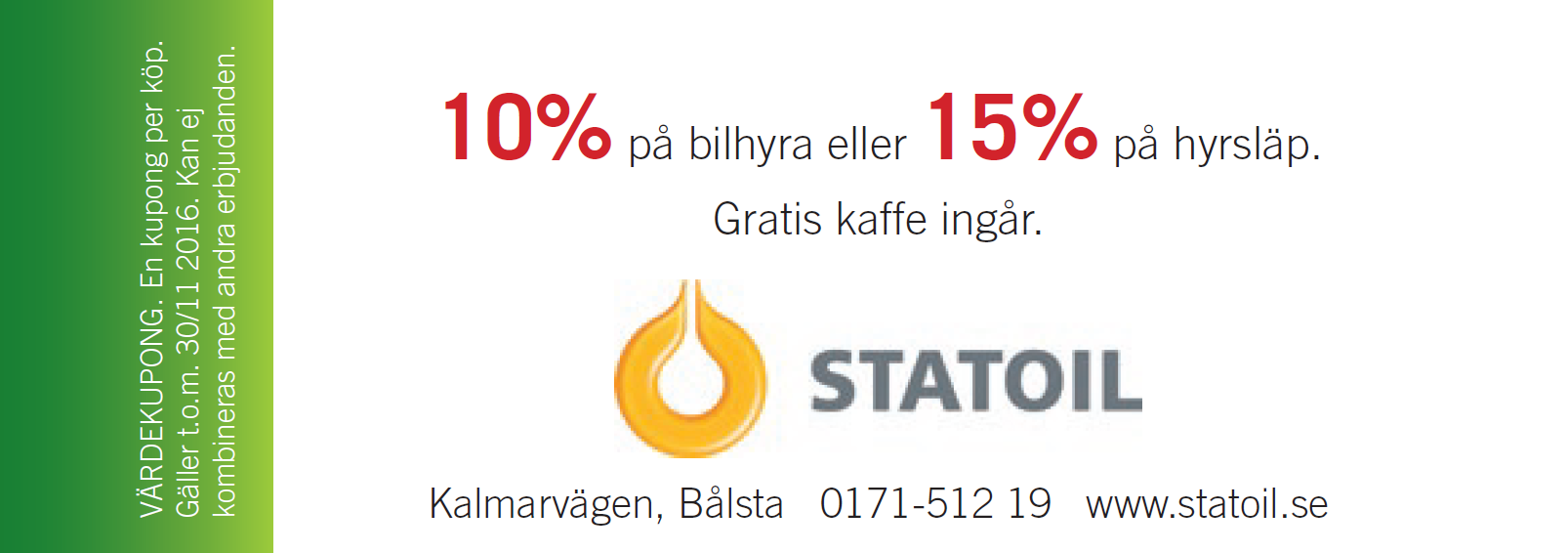 Stötta lokala föreningar!
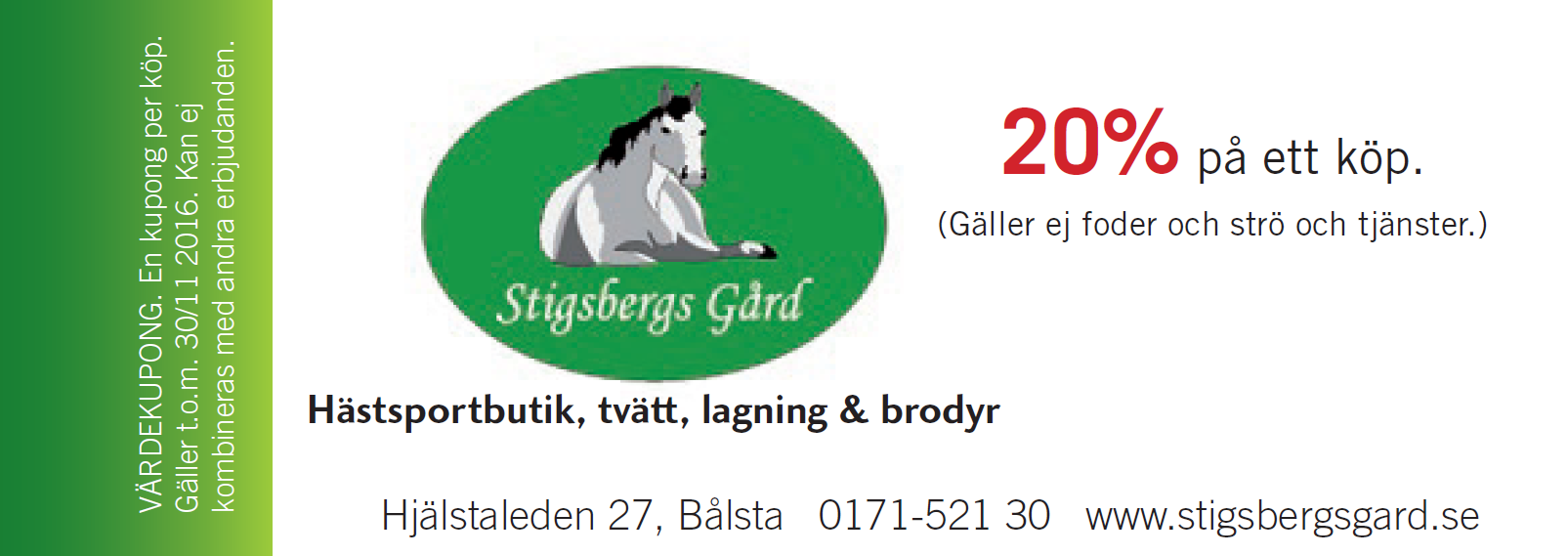 Stötta lokala föreningar!
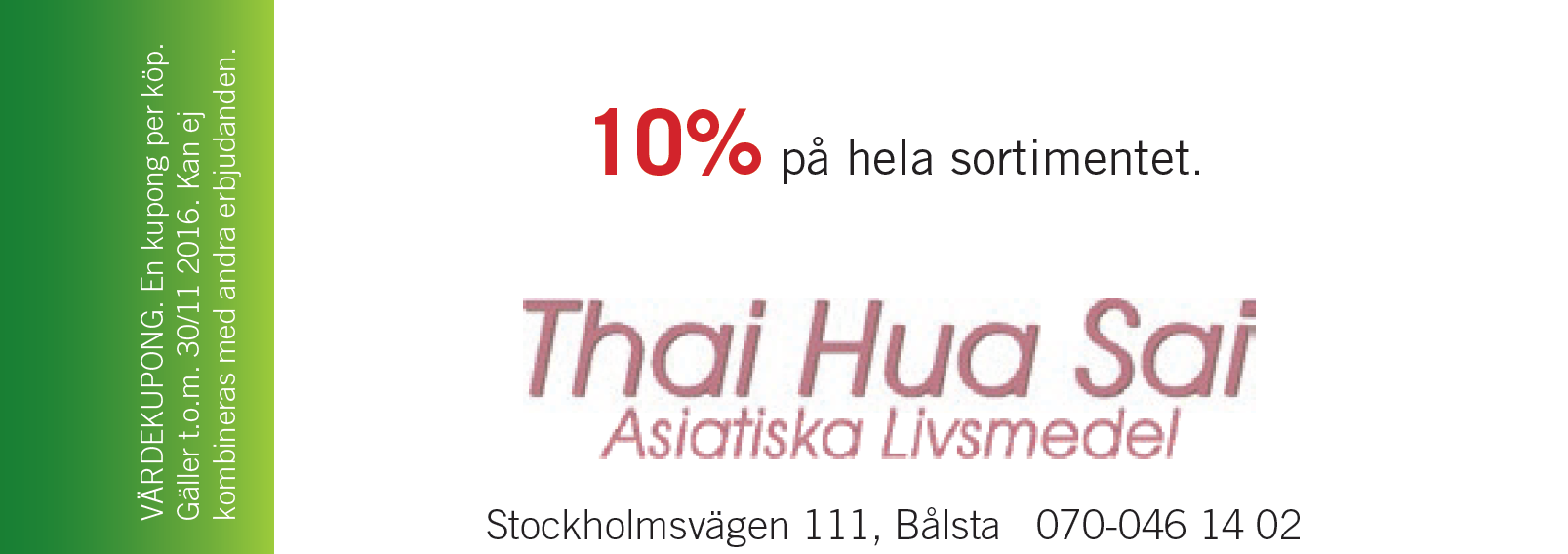 Handla på hemmaplan!
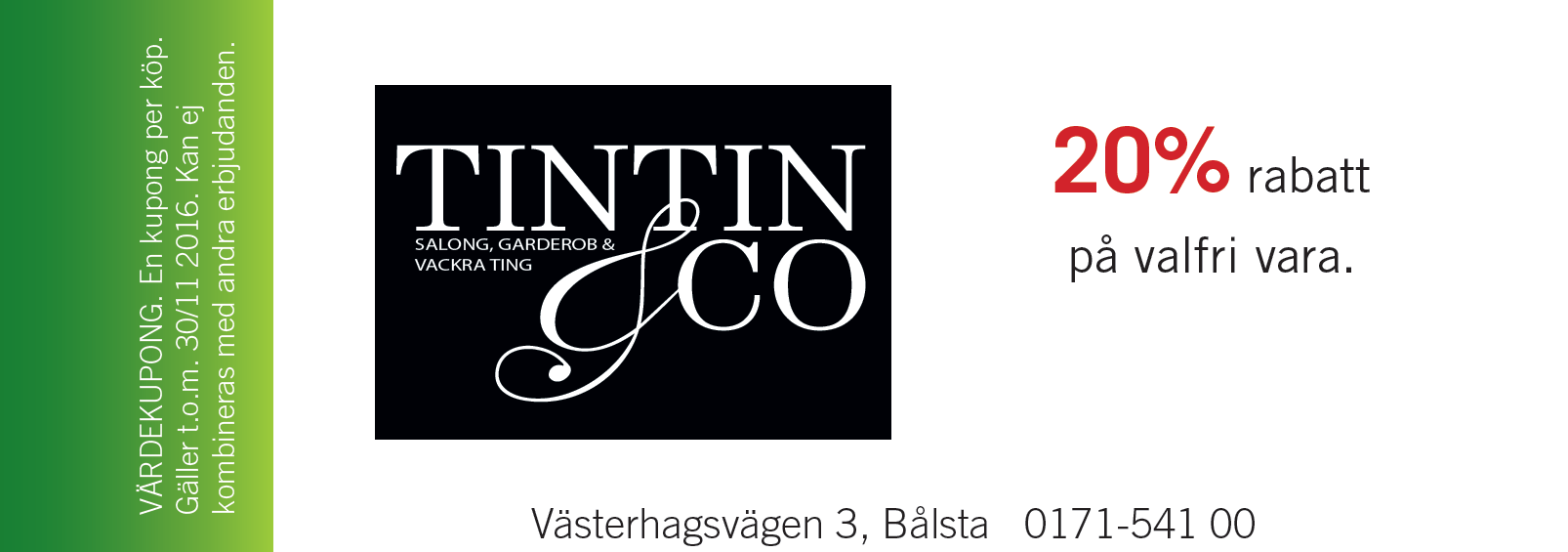 Handla på hemmaplan!
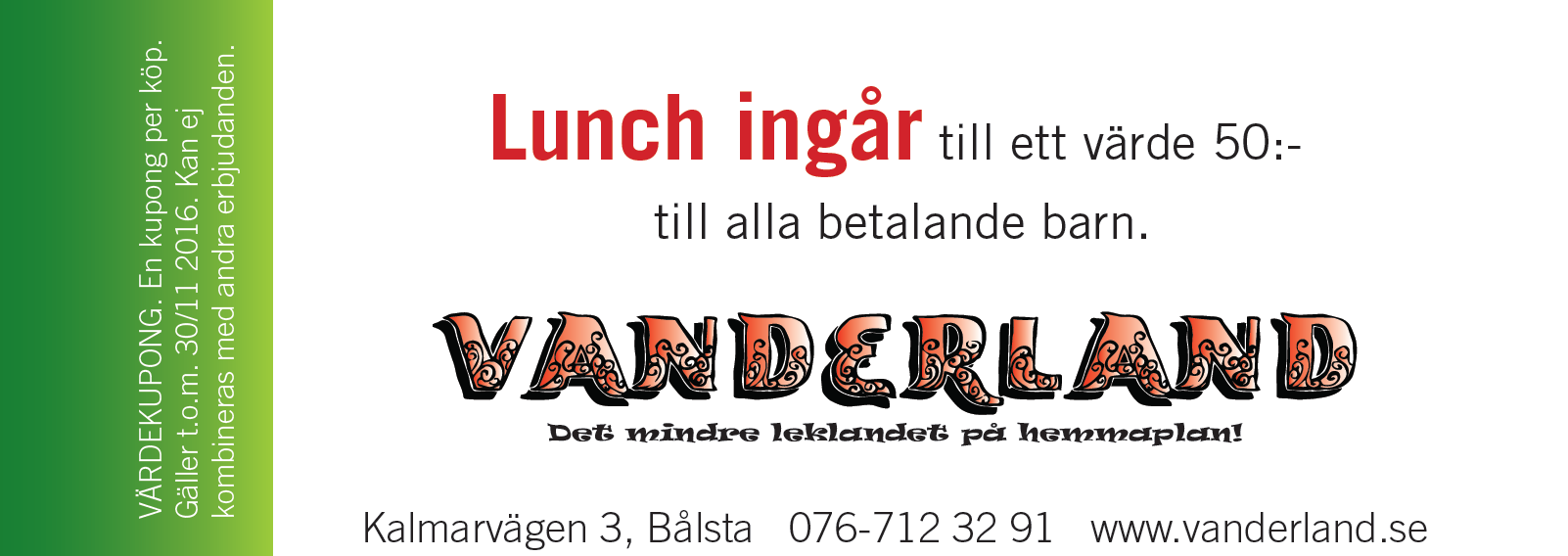 Handla på hemmaplan!
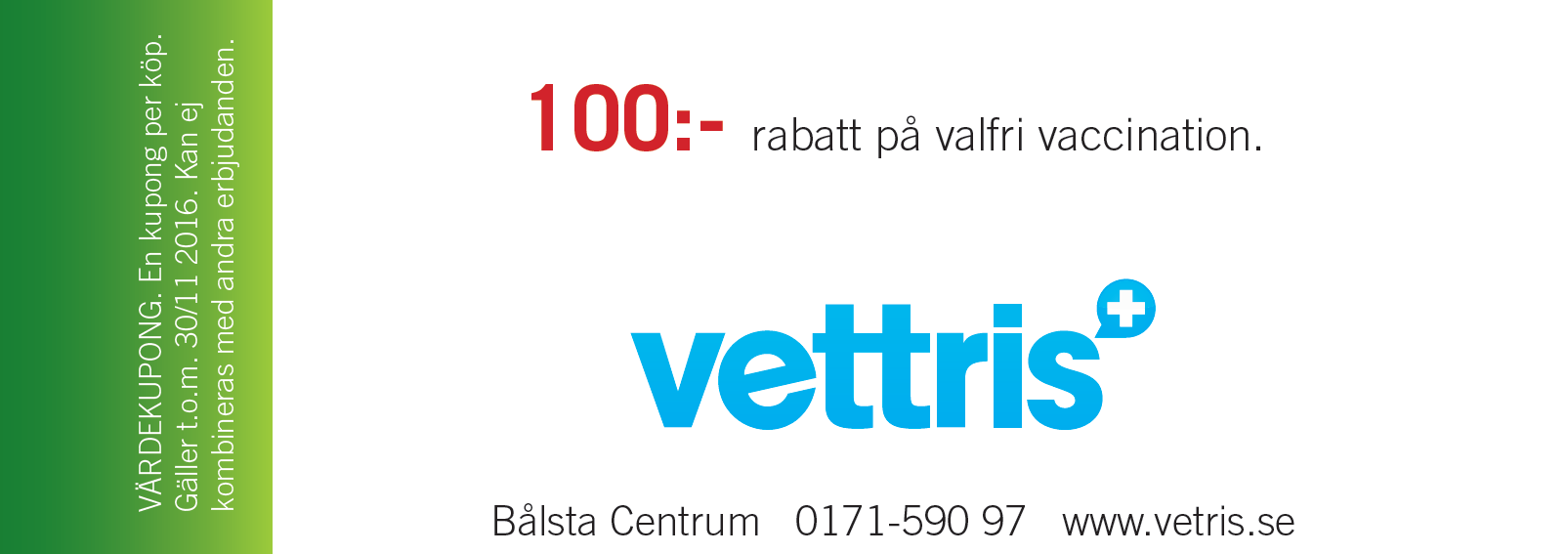